Folds, Faults & Geologic Maps
1
Rock deformation
Deformation is a general term that refers to all changes in the original form and/or size of a rock body
2 / 49
Rock deformation
Stress – The Cause of Deformation
Geologic forces at work:  Plate tectonics
Stress = force/area
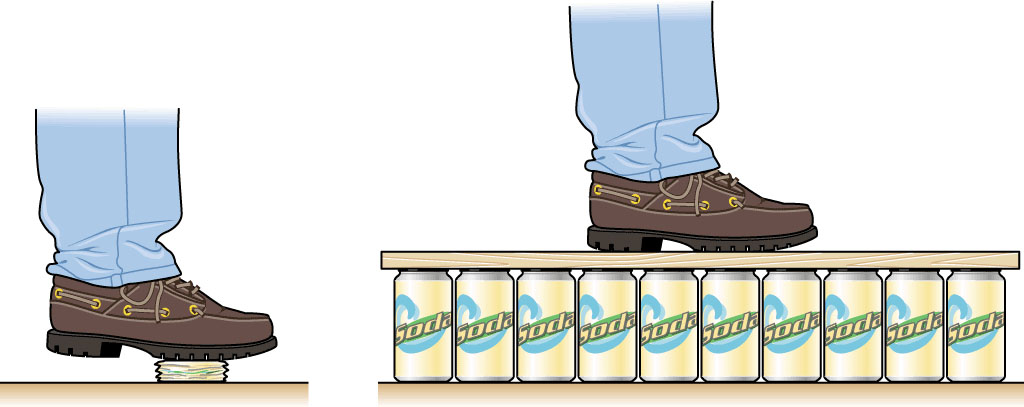 3 / 49
Rock deformation
Stress – The Cause of Deformation
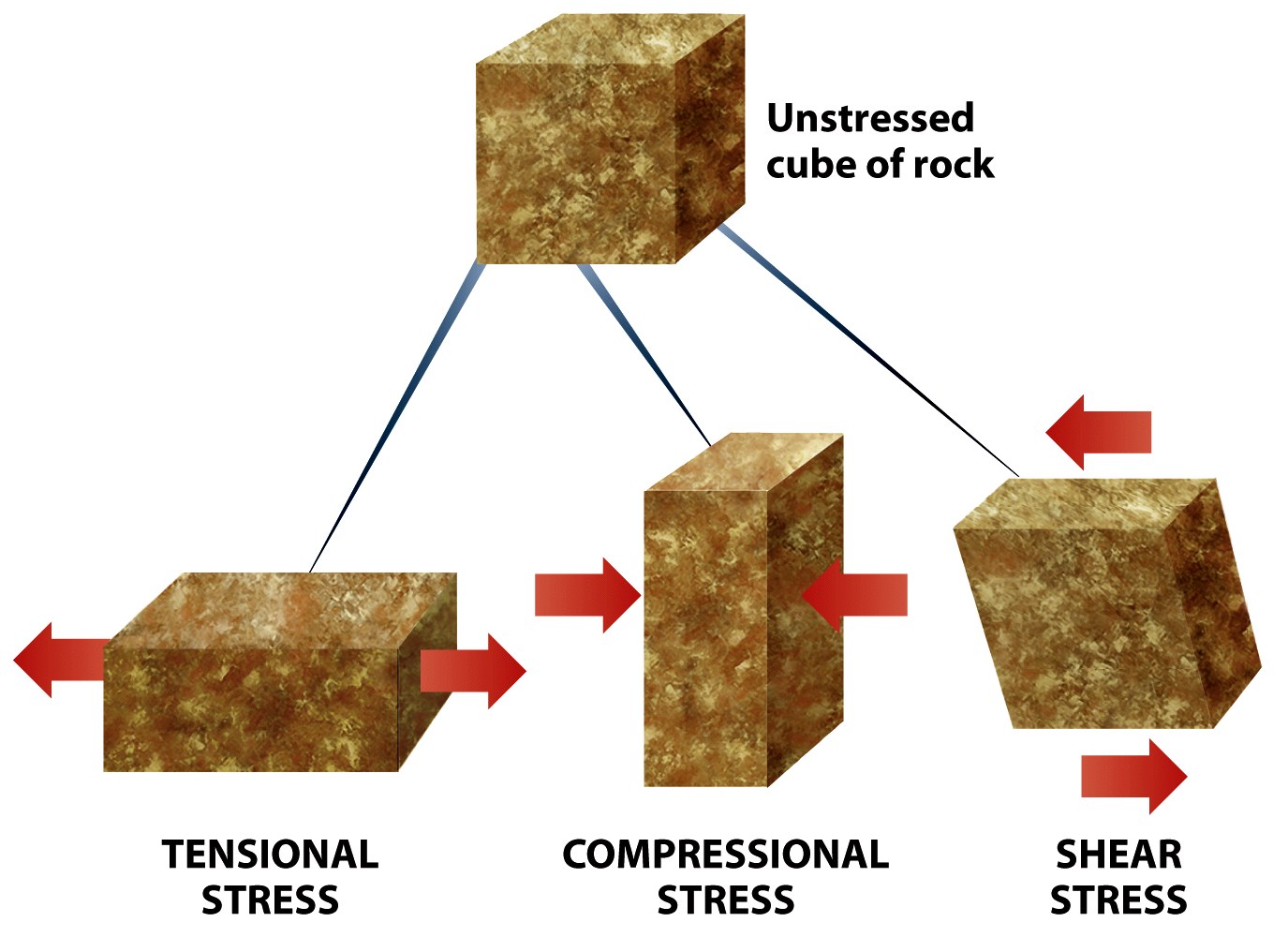 4 / 49
Components of Deformation
Relocation

Tilting

Changing shape
Faulting
Folding
5
Rock deformation
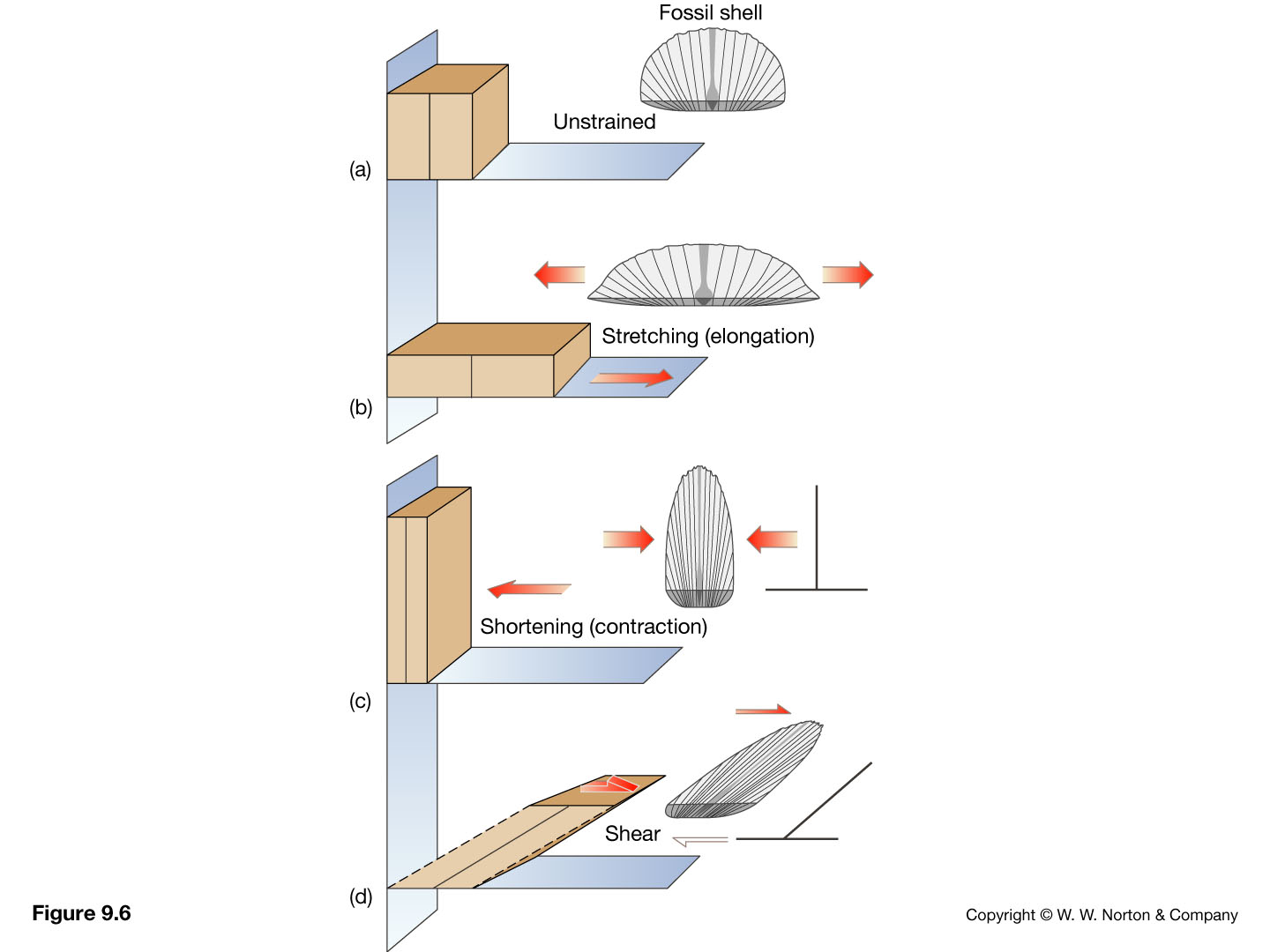 Strain - change in shape due to deformation

Types
Stretching
Shortening
Shear
6
Rock deformation
Types of deformation
Elastic
Brittle
Ductile
Rock deformation
Elastic deformation
Temporary change in shape or volume from which a material rebounds after the stress is removed
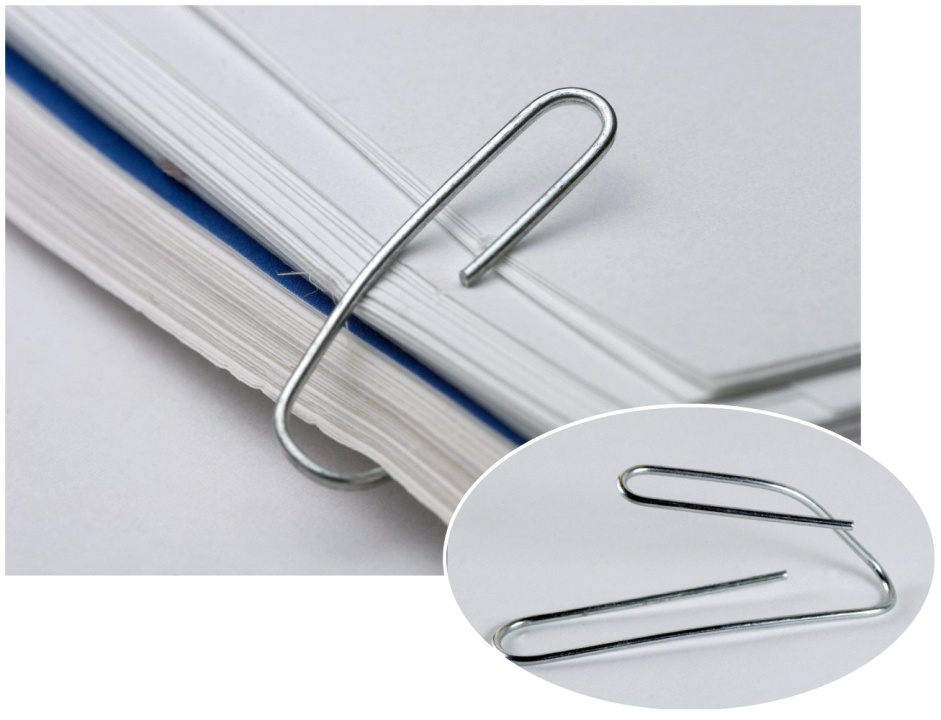 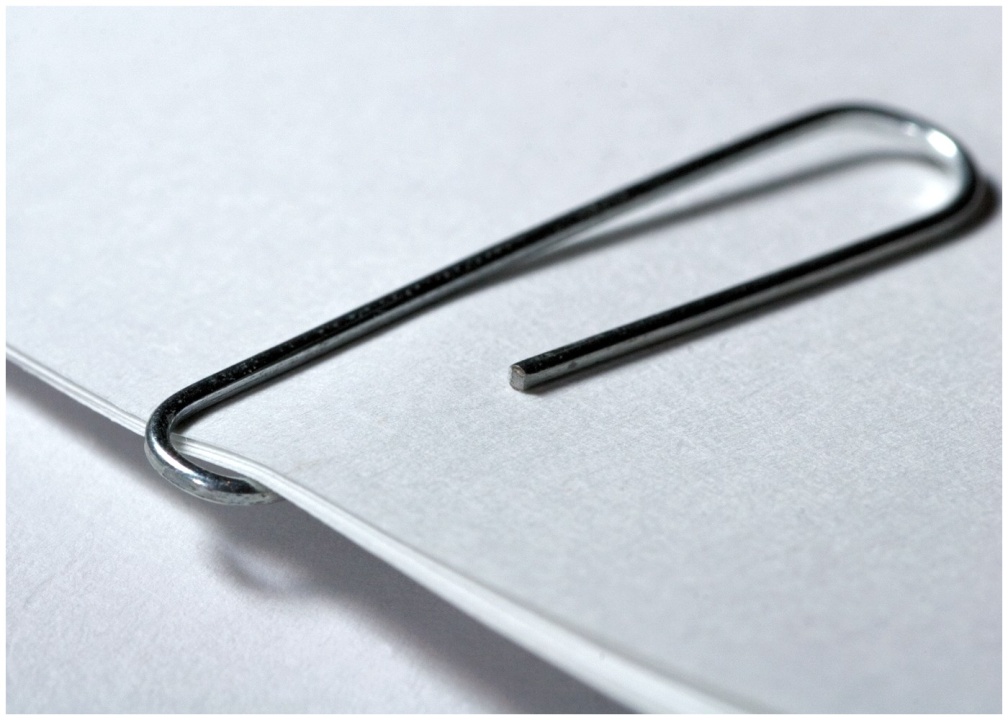 8 / 49
Rock deformation
Ductile deformation
Permanent but gradual change in shape or volume of a material, caused by flowing or bending
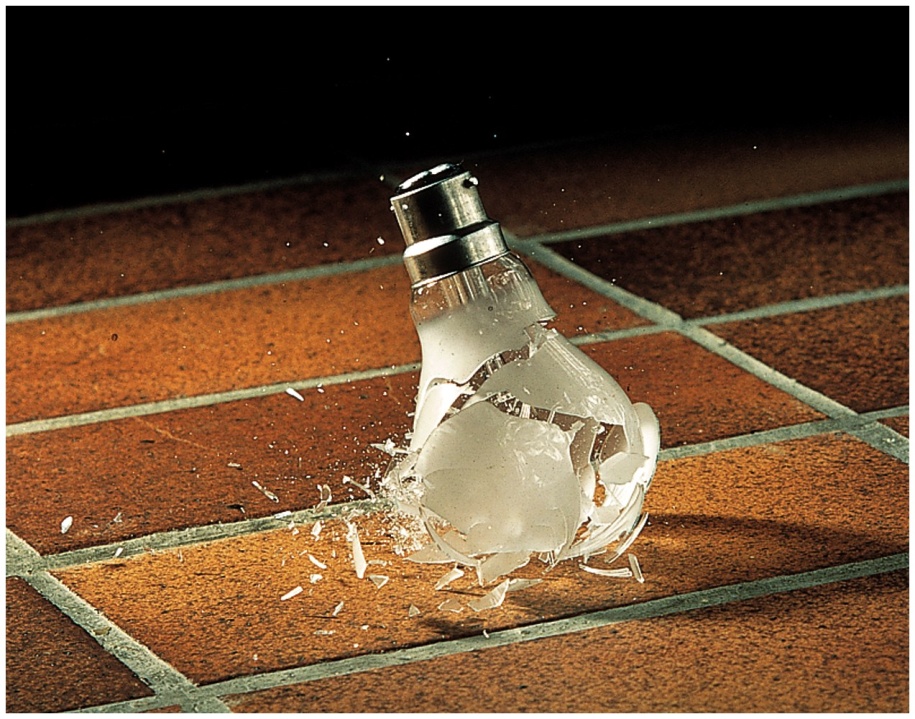 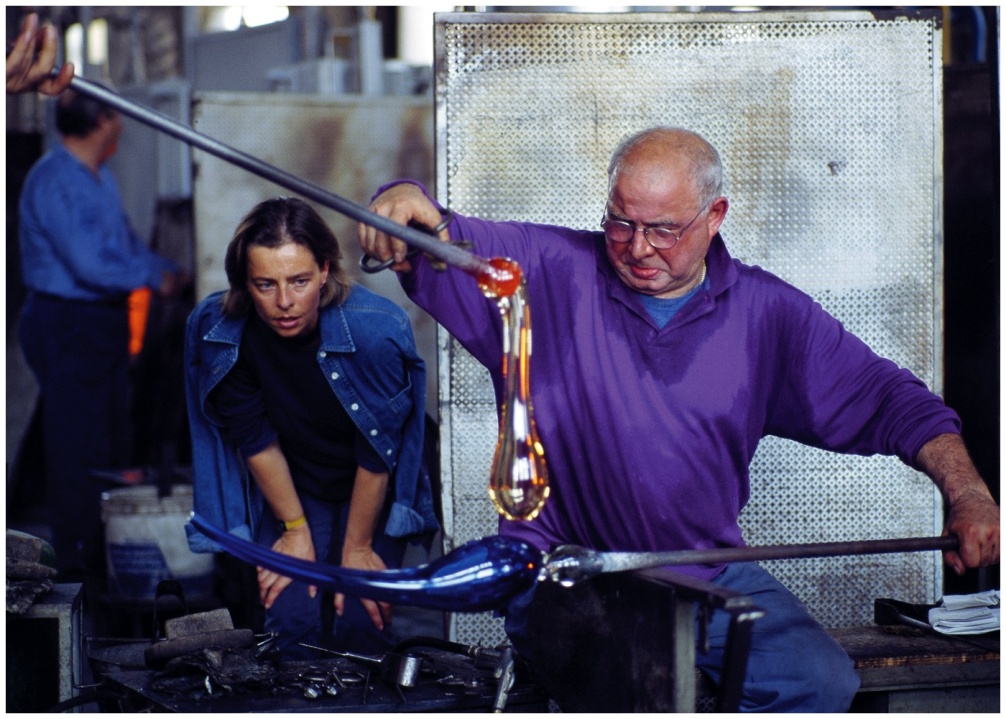 9 / 49
Rock deformation
Brittle deformation
Permanent change in shape or volume, in which a material breaks or cracks
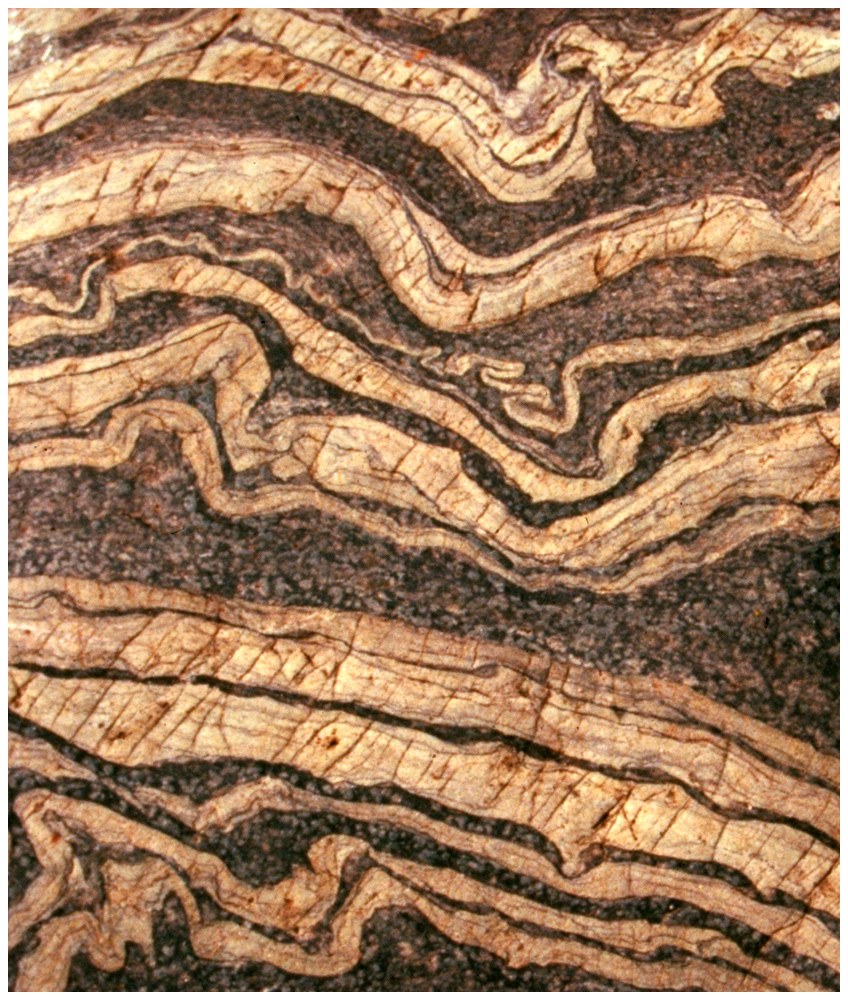 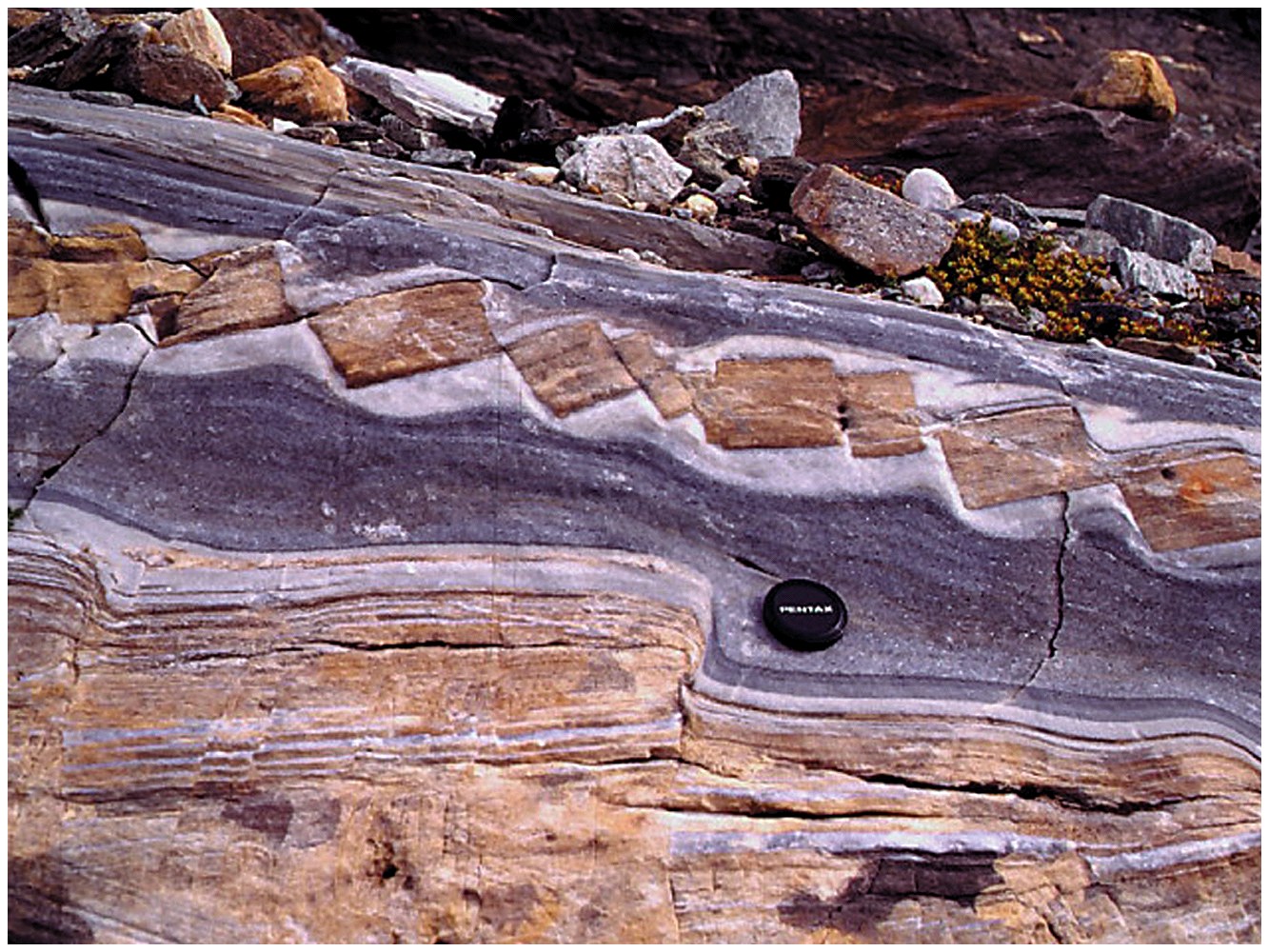 10 / 49
Deformation
Factors that influence the strength of a rock
Temperature 
Pressure 
Rock type (composition)
Rate of deformation
Time
11 / 49
Most crustal deformation occurs along plate margins
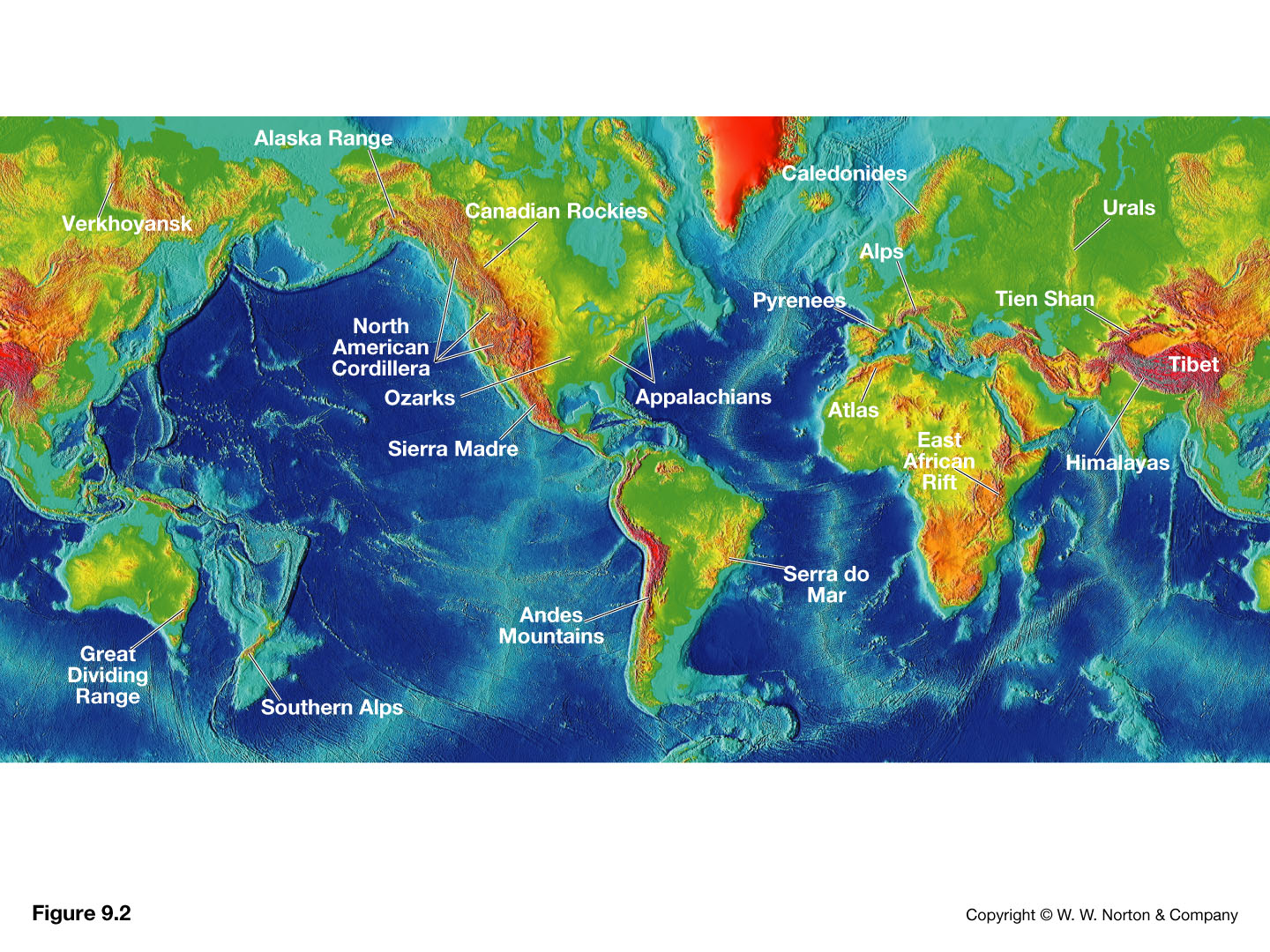 12 / 49
Rock Deformation
Craton:  A region of continental crust that has remained tectonically stable for a very long time
13
Rock Deformation
Orogen:  An elongated region of crust that has been deformed and metamorphosed through a continental collision
14
Rock Deformation
Orogenesis refers to processes that collectively produce a mountain belt  

Three mechanisms:
Ocean-Ocean and Ocean-Continental Convergence
Continental-Continental Convergence
Continental Accretion
15 / 49
Orogenesis
Andean-type mountain building 
 
Oceanic-Continental Subduction

Continental volcanic arcs forms
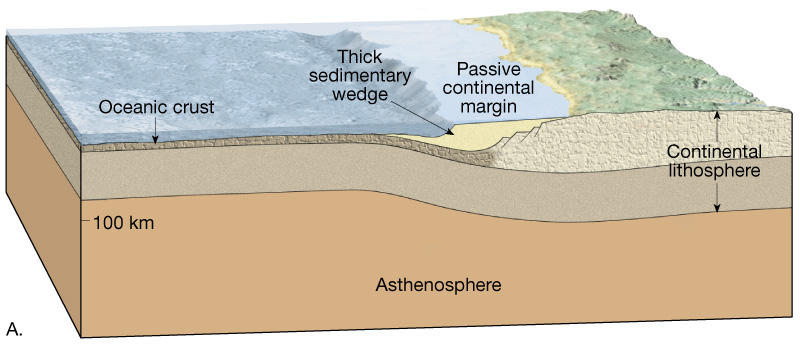 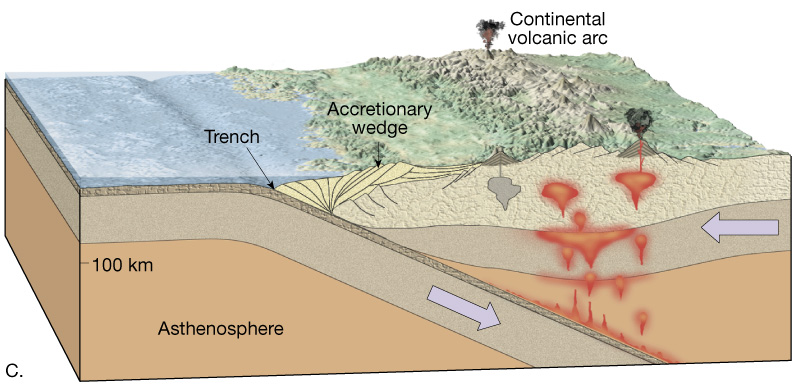 16 / 49
Orogenesis
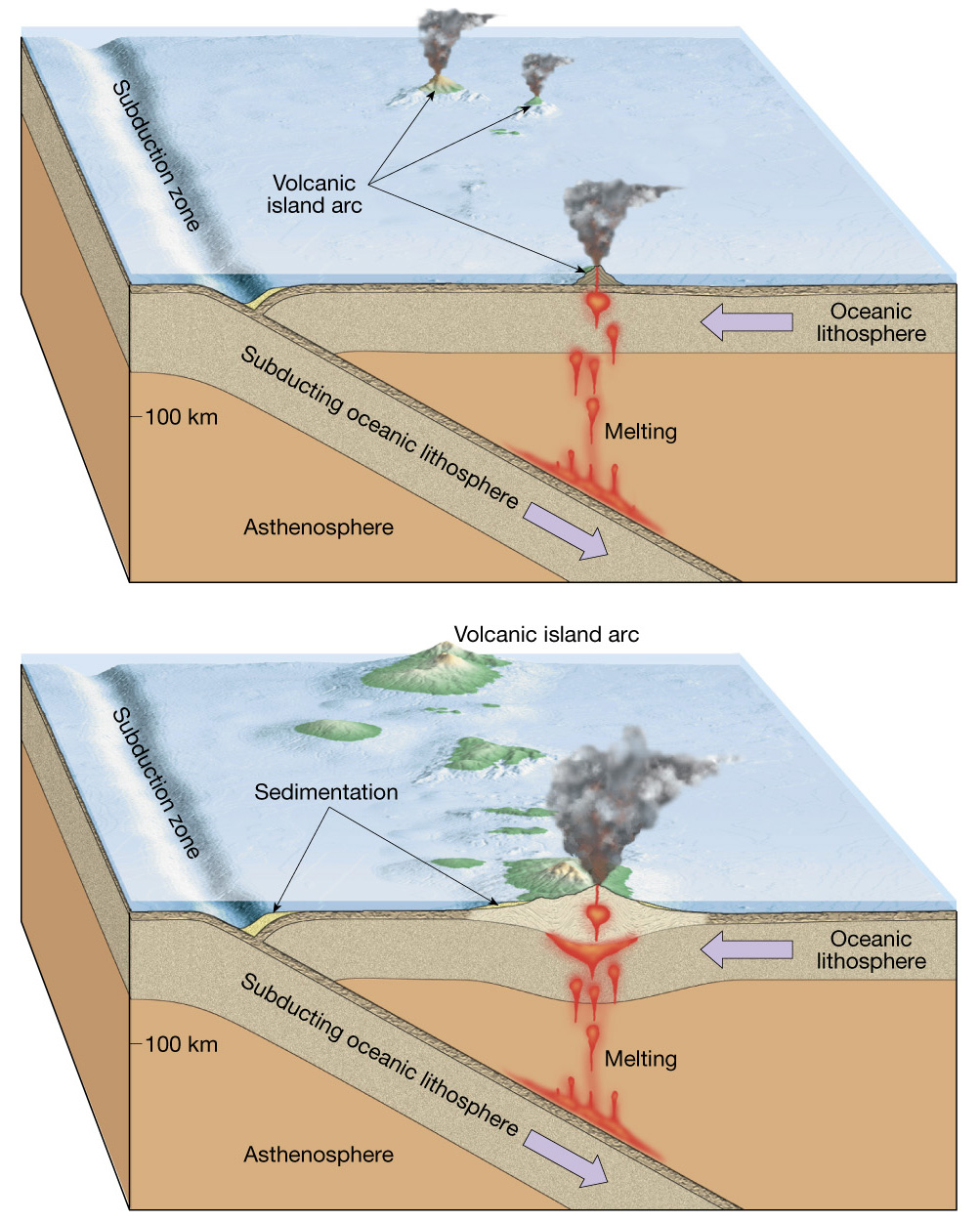 Aleutian-type mountain building 
 
Oceanic-Oceanic Subduction

Volcanic island arcs forms
17 / 49
Orogenesis
Continental collisions 

Where two plates with continental crust converge 

Mountains form
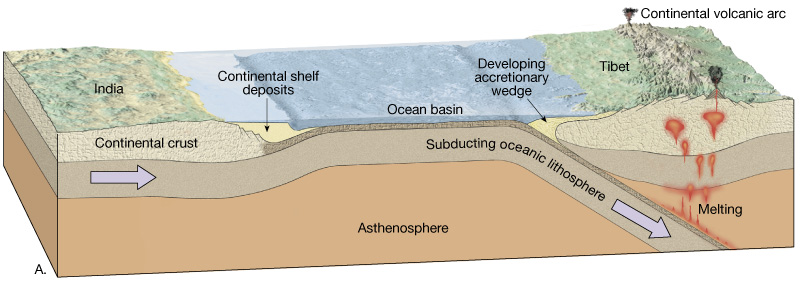 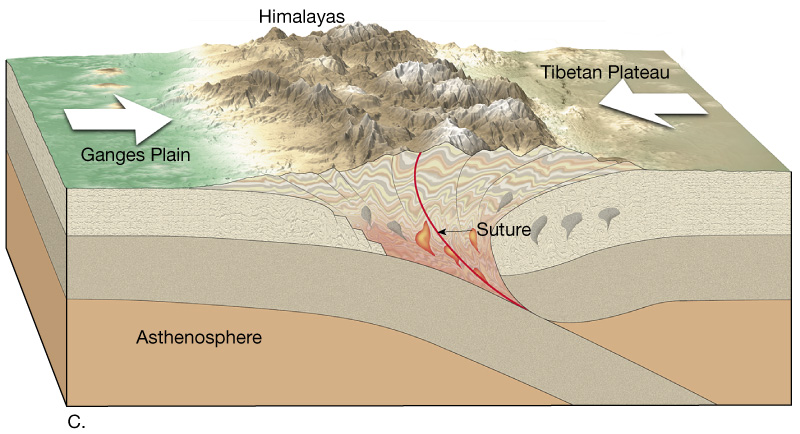 18 / 49
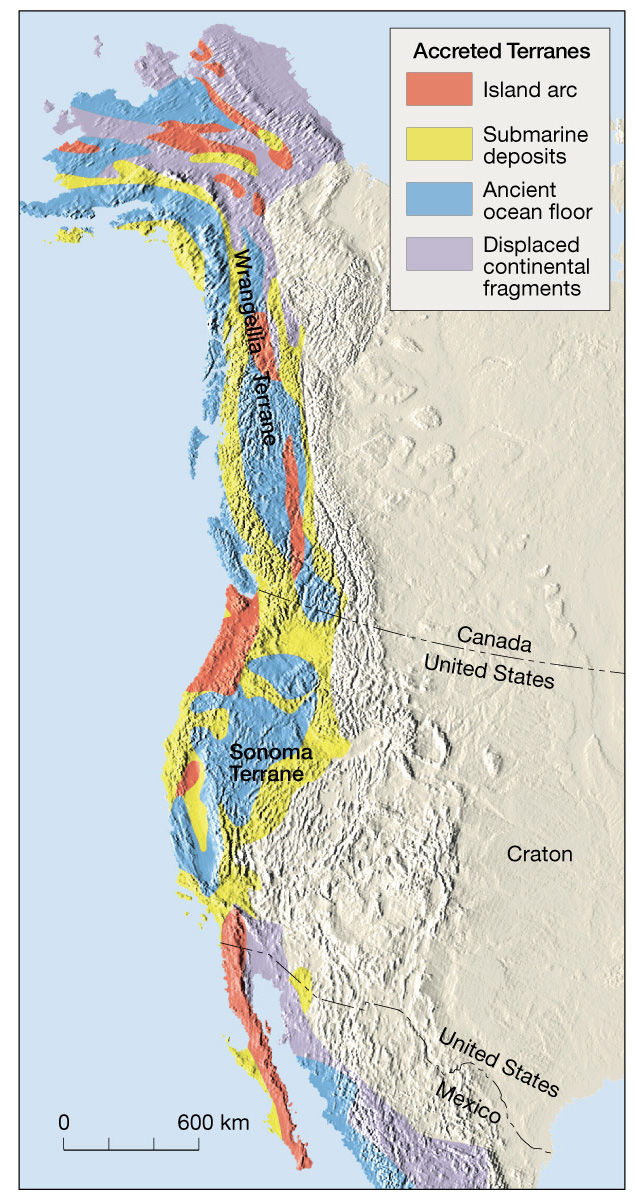 Orogenesis
Continental accretion

Small crustal fragments collide with and accrete to continental margins  

Accreted crustal blocks are called terranes
19 / 49
Distribution of modern day oceanic plateaus and other submerged crustal fragments
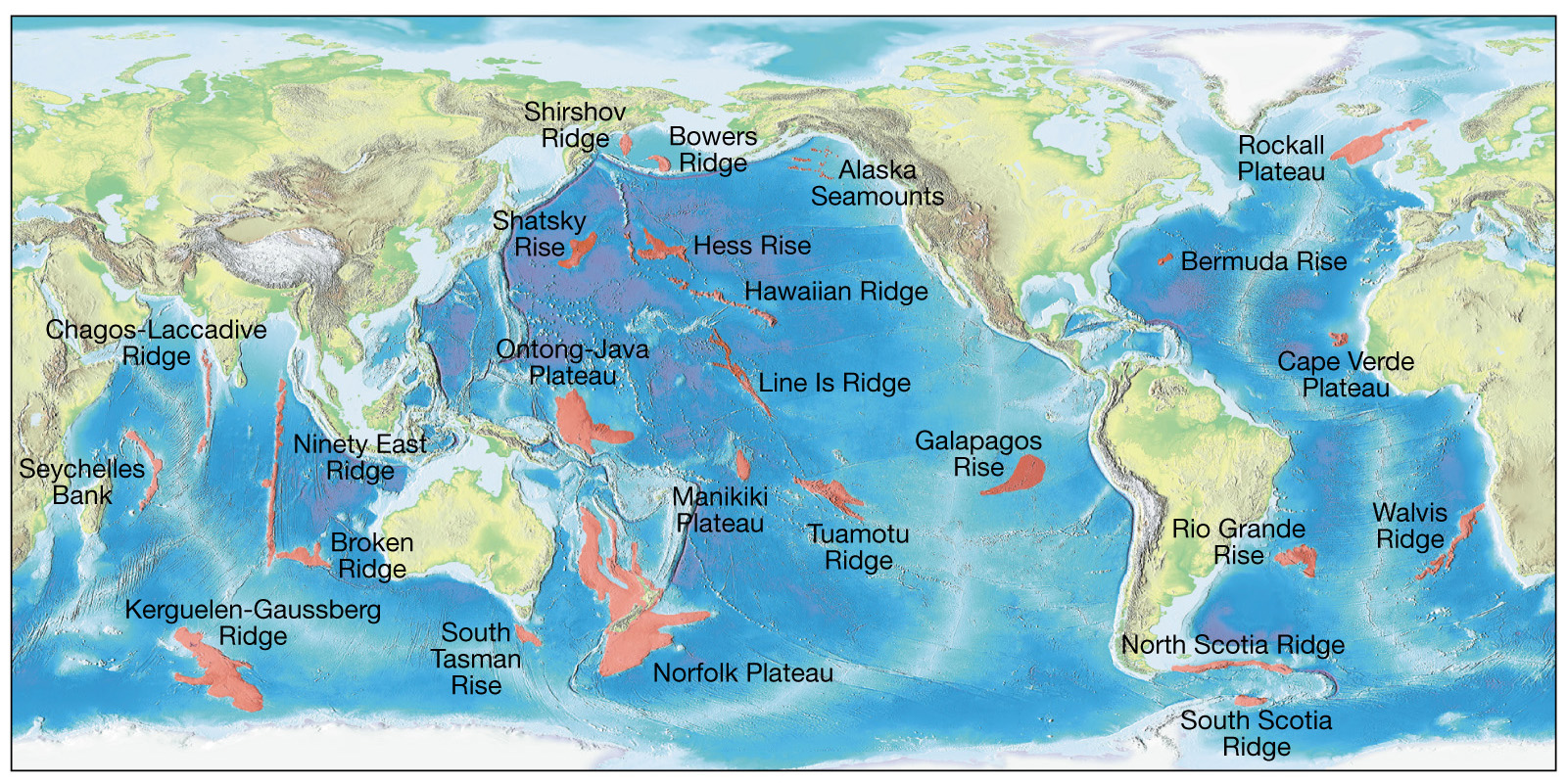 20 / 49
Folds
Rocks bent into a series of waves
Most folds result from compressional forces which shorten and thicken the crust 
Types of folds   
Anticline – upfolded, or arched, rock layers 
Syncline – downfolded rock layers
21 / 49
Folds
Types of folds   
Anticlines and synclines can be 
Symmetrical - limbs are mirror images 
Asymmetrical - limbs are not mirror images 
Overturned - one limb is tilted beyond the vertical 
Where folds die out they are said to be plunging
22 / 49
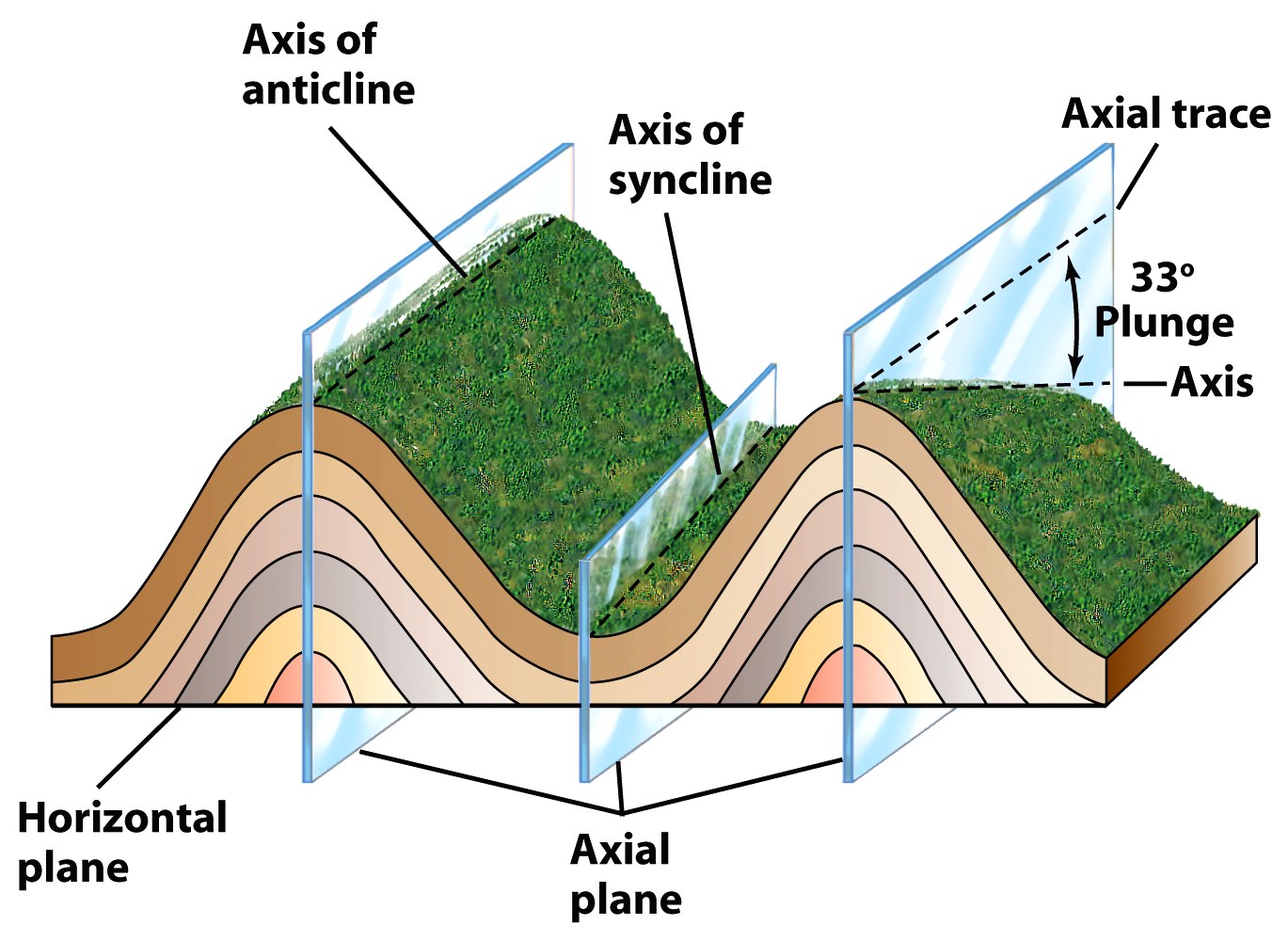 23 / 49
A series of anticlines and synclines
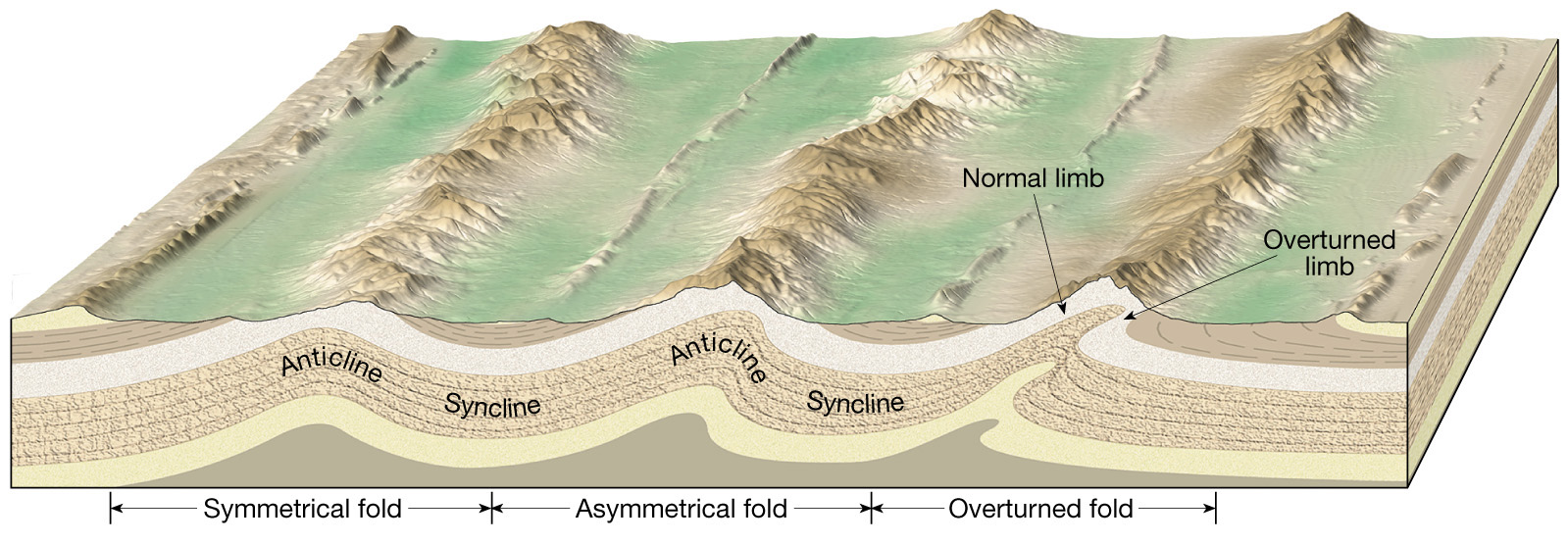 24 / 49
Plunging folds
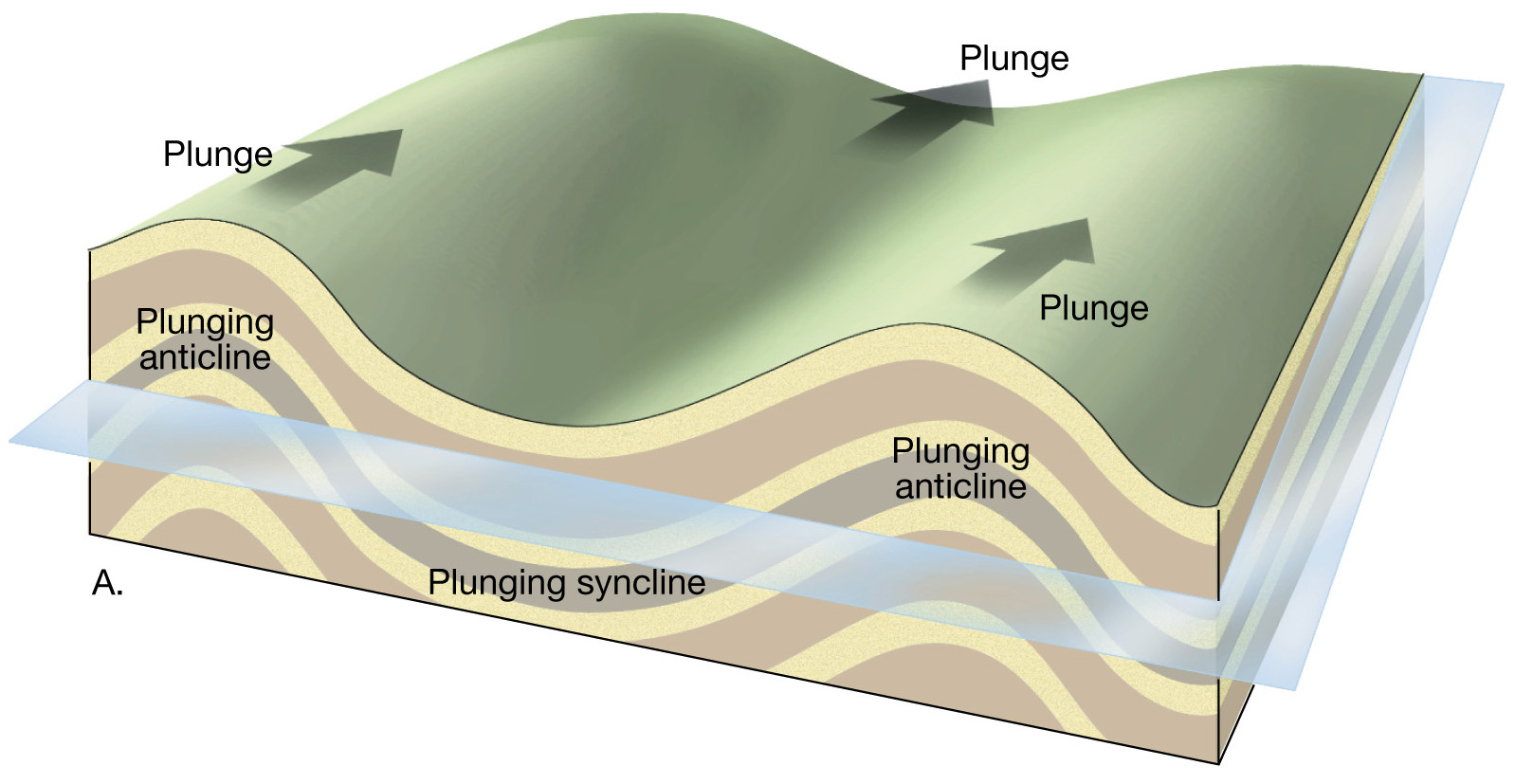 25 / 49
Outcrop patterns of plunging folds
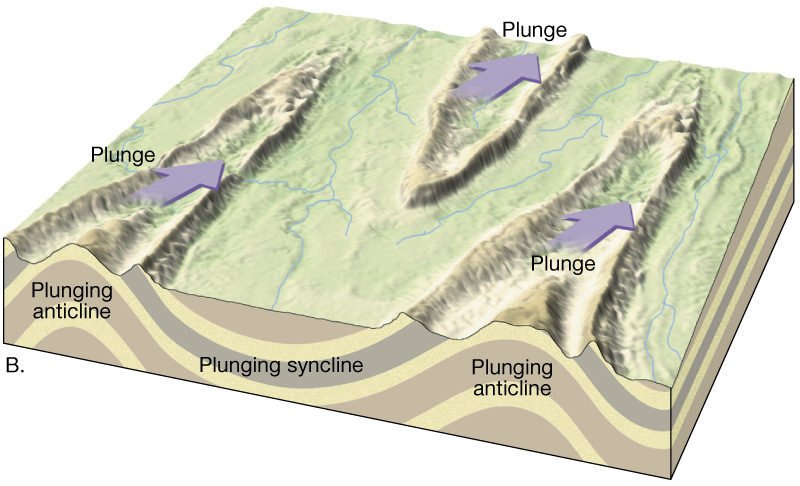 26 / 49
Folds in the Appalachian Mnts, Pennsylvania
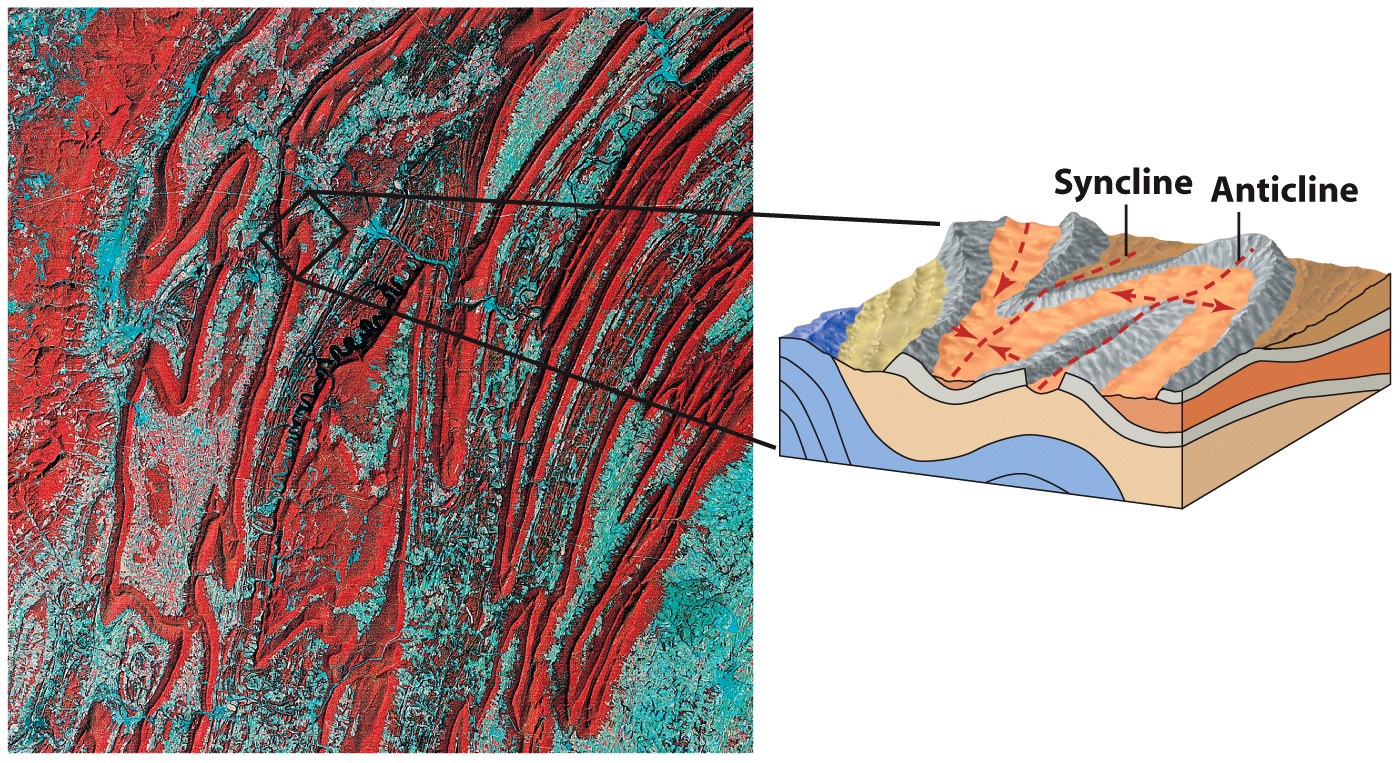 27 / 49
Folds
Dome
Basin
Circular, or slightly elongated 
Upwarped displacement of rocks 
Oldest rocks in core
Circular, or slightly elongated 
Downwarped displacement of rocks 
Youngest rocks in core
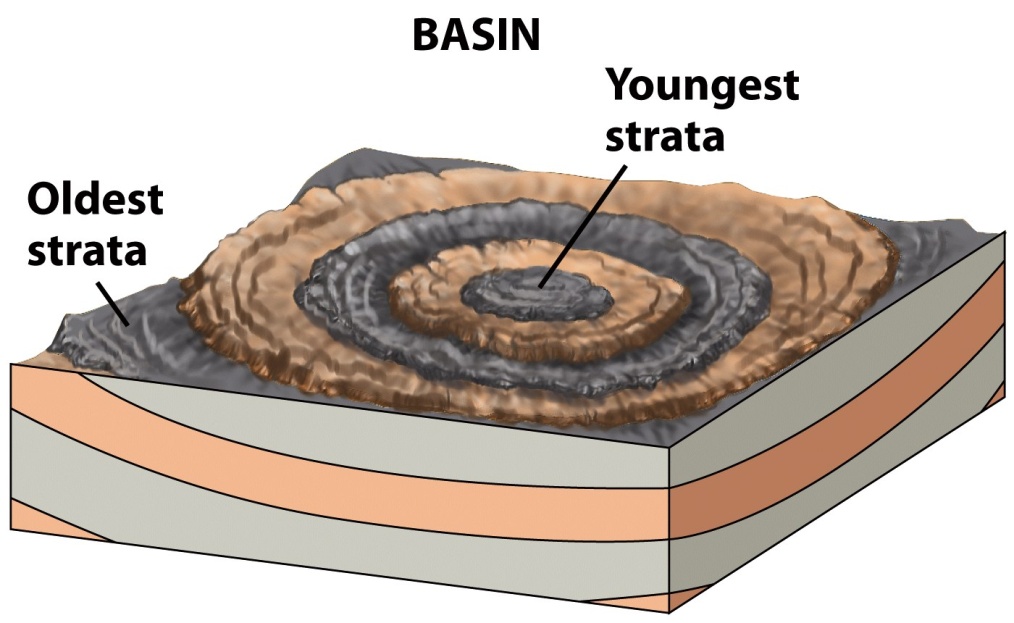 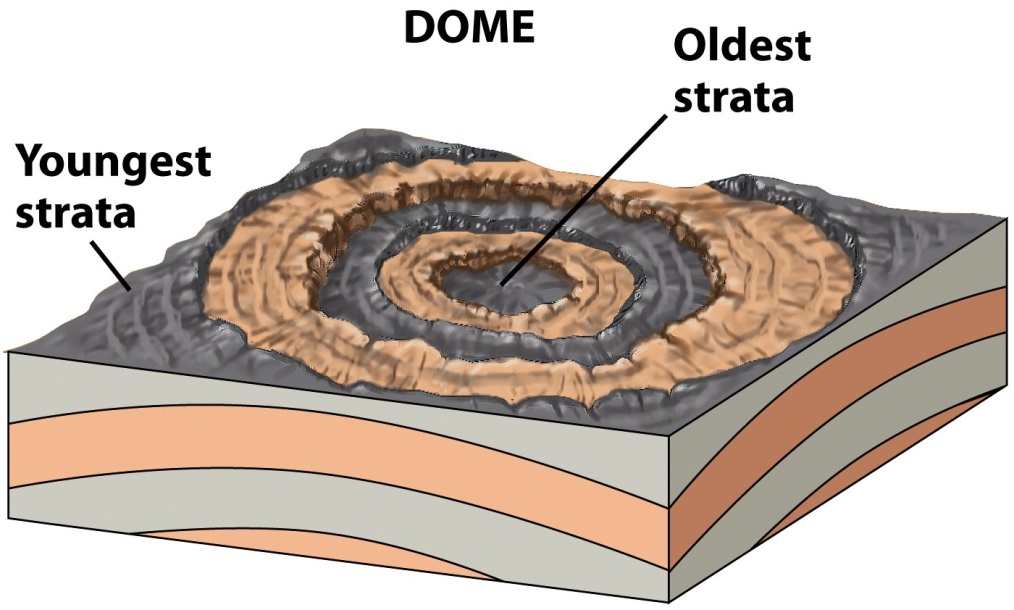 28 / 49
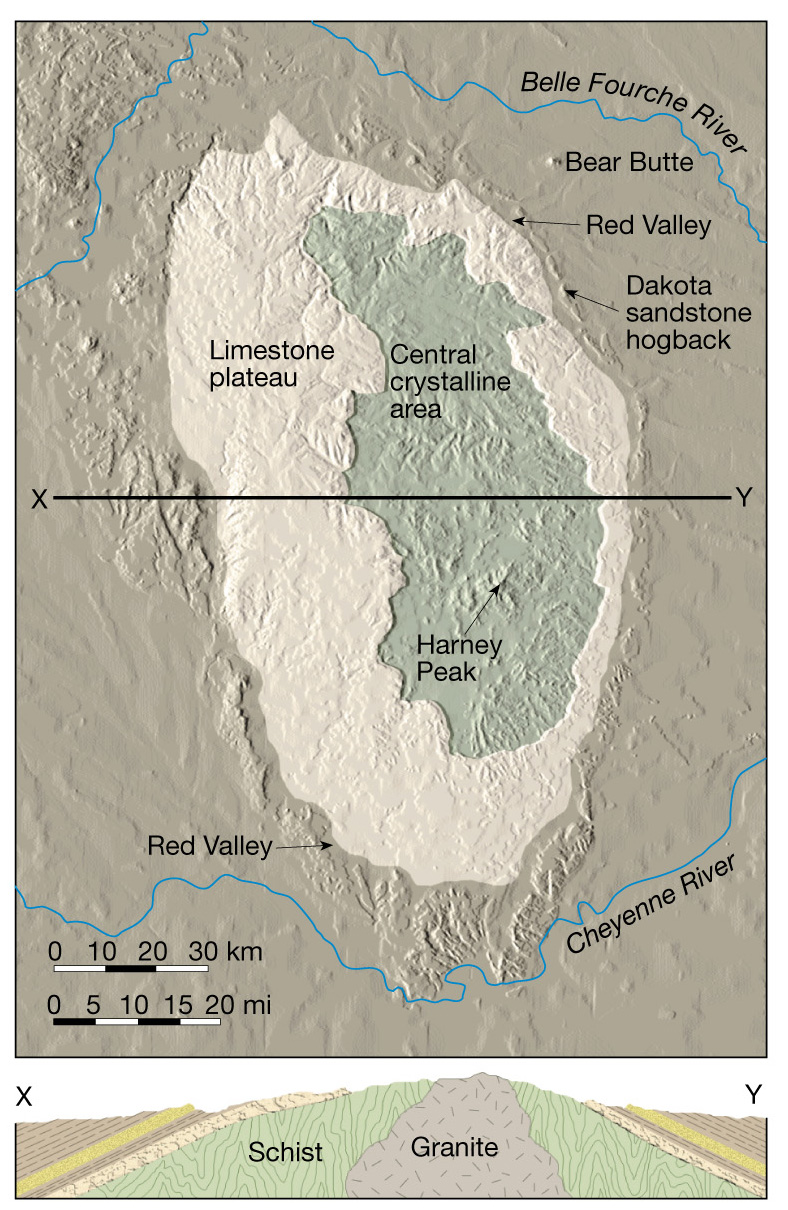 The Black Hills of South Dakota are a large dome
29 / 49
The bedrock geology of the Michigan Basin
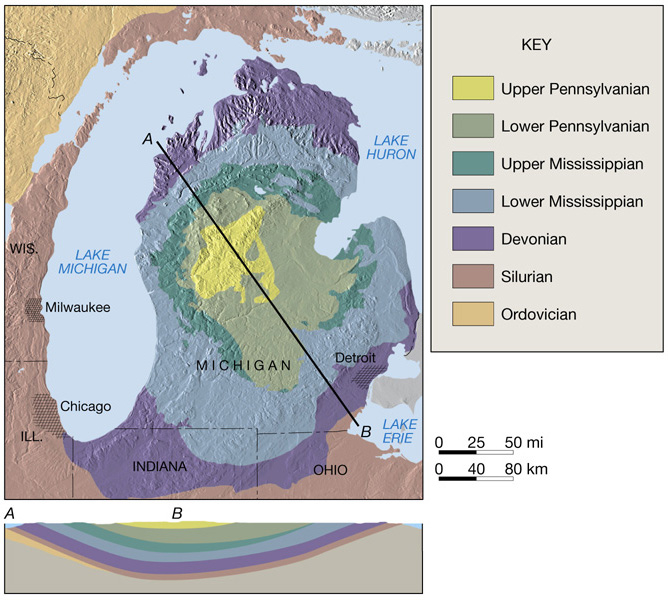 30 / 49
Dome in Flinders Range, South Australia
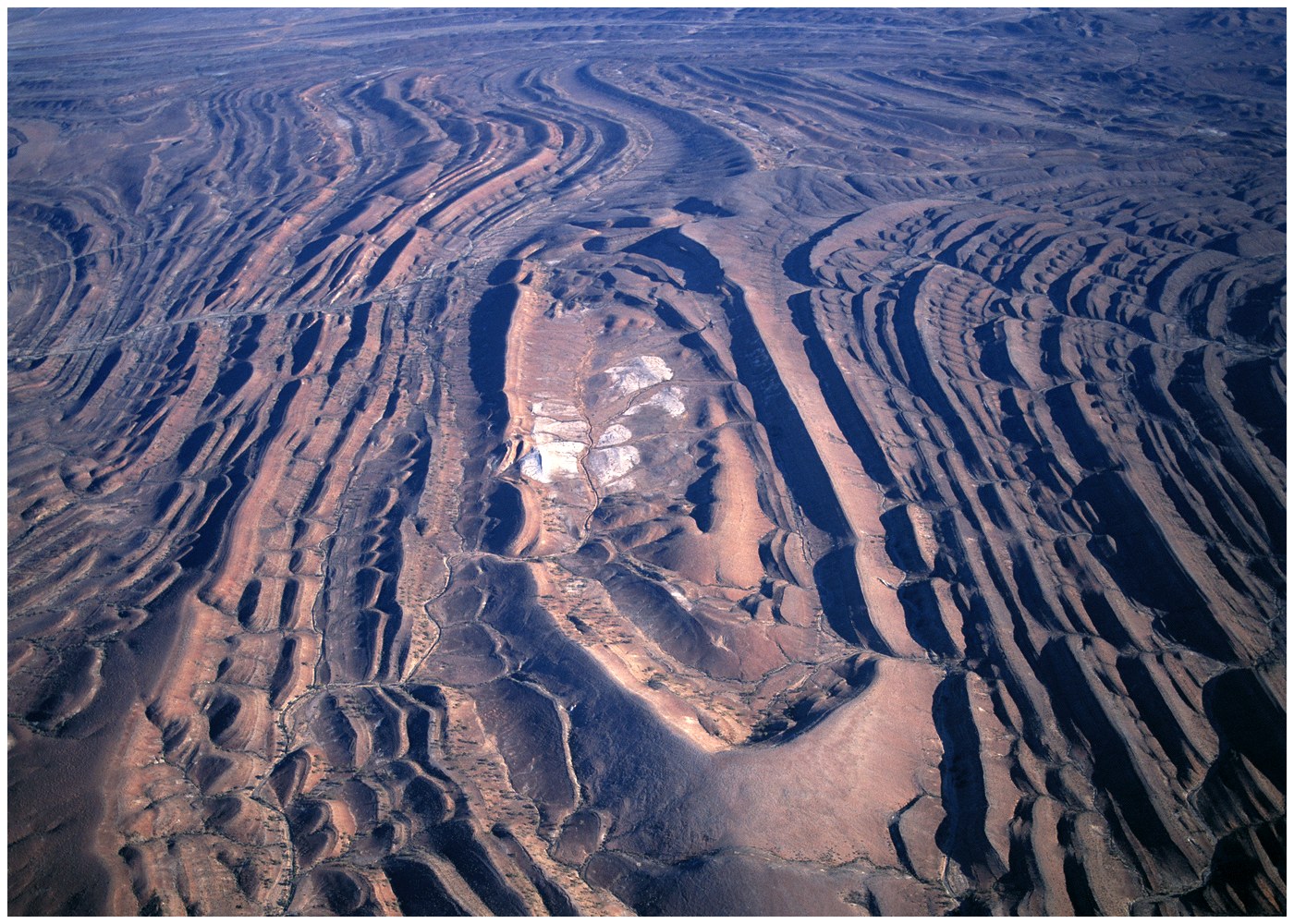 31
Faults
Faults are fractures (breaks) in rocks along which appreciable displacement has taken place
32 / 49
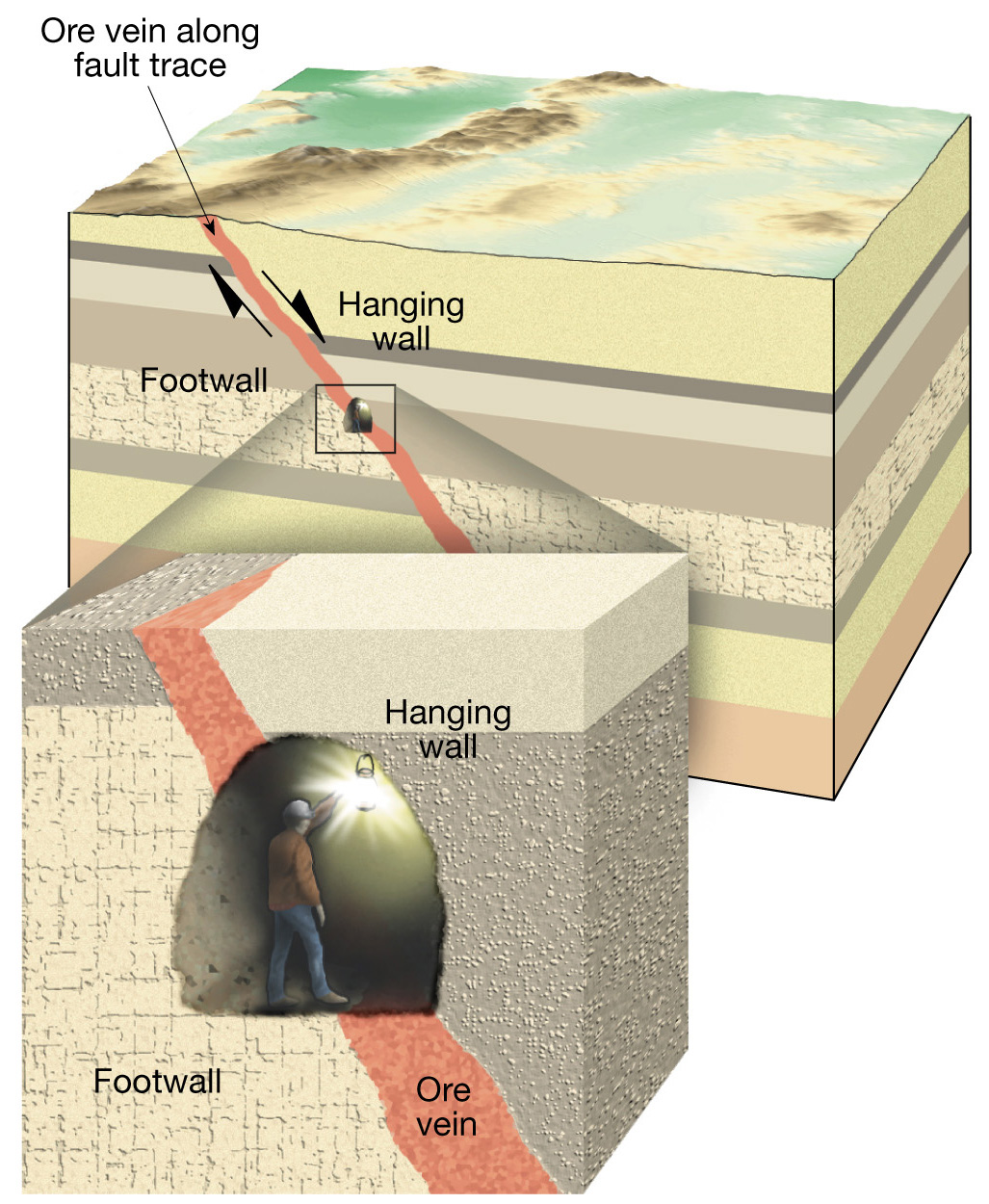 Concept of hanging wall and footwall along a fault
33 / 49
Types of Faults
Normal Faults
34
Normal Faults     Extensional Tectonics
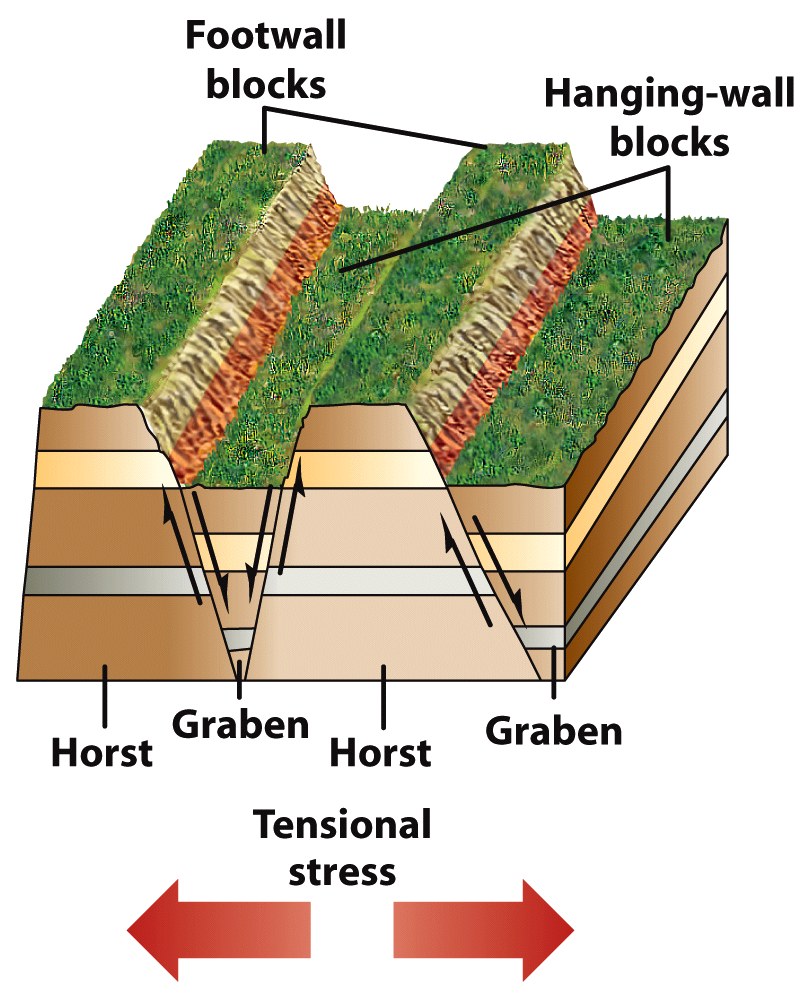 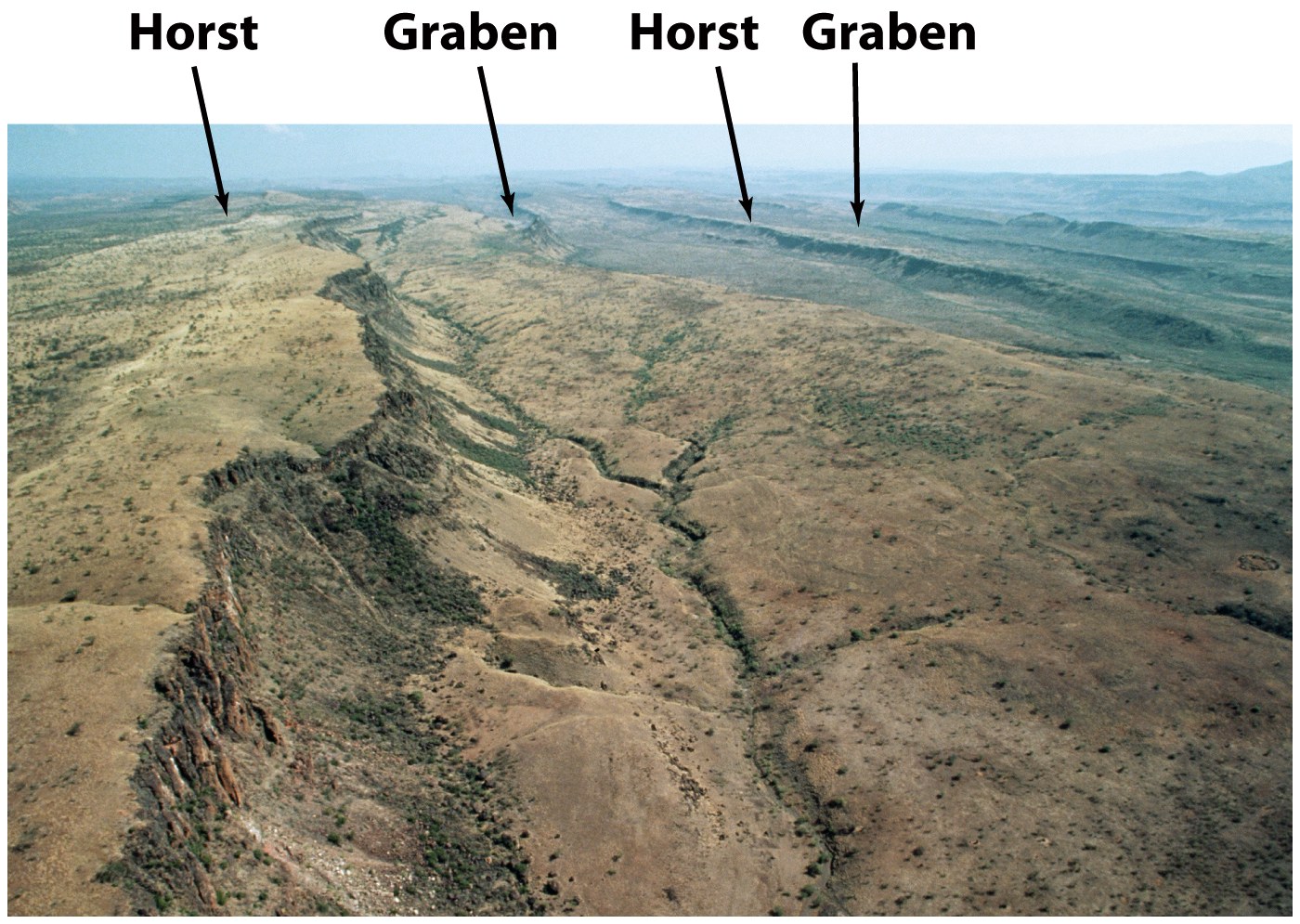 35
Fault block mountains produced by normal faulting
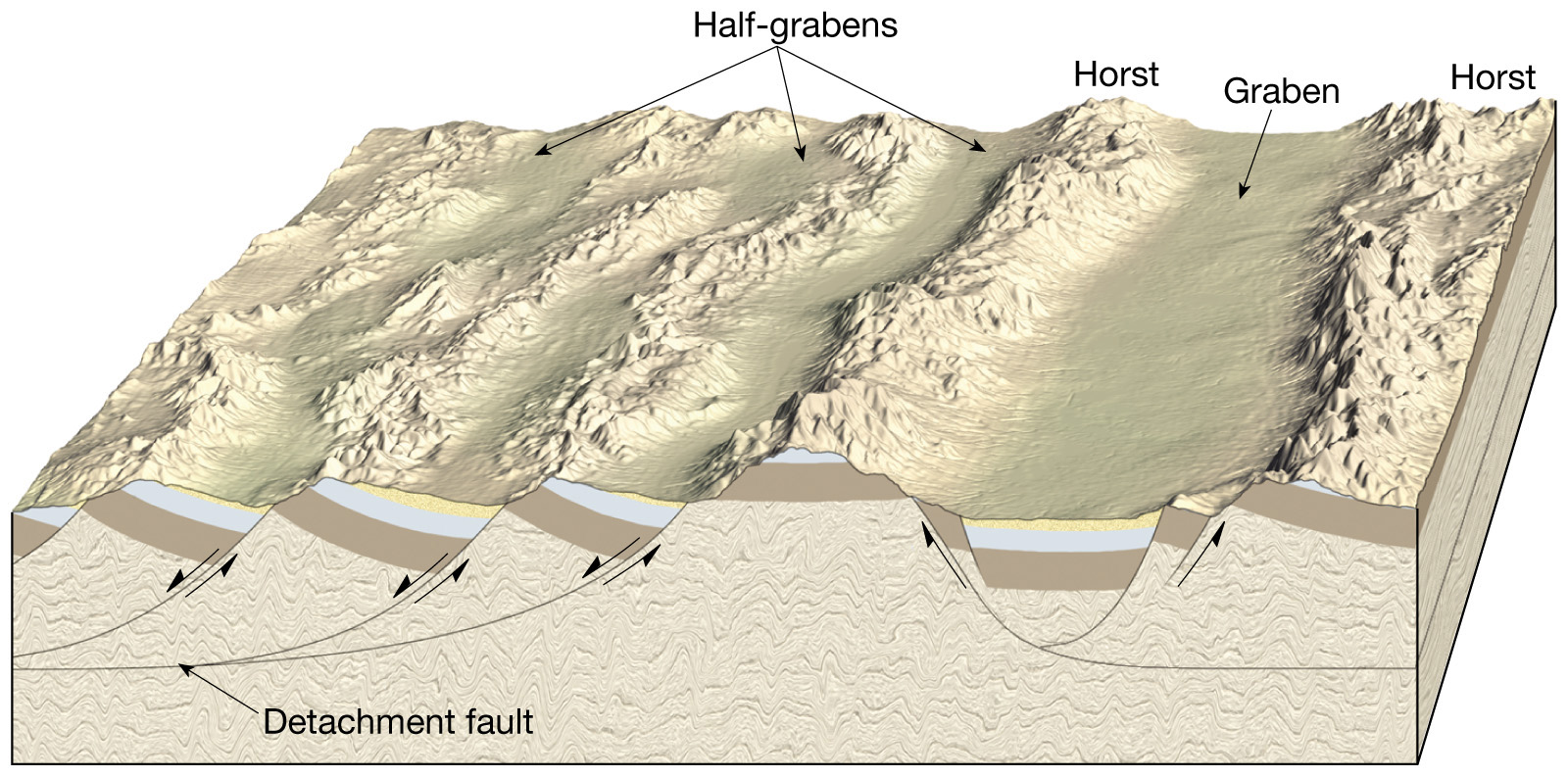 36 / 49
Types of Faults
Reverse
Thrust
The block on top of the fault surface moves up and over the block on the bottom
A reverse fault with a shallow angle of dip
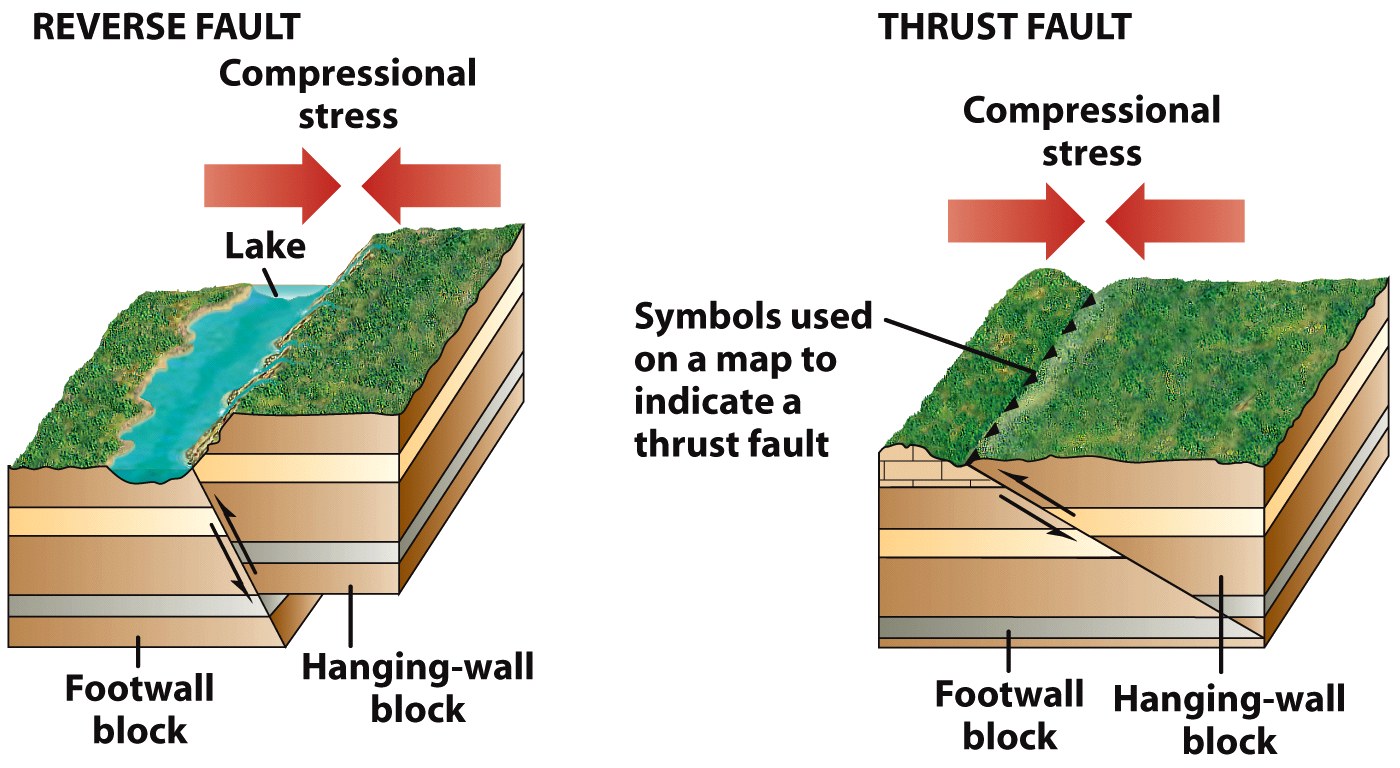 37 / 49
Types of Faults
Strike-slip faults 
Dominant displacement is horizontal and parallel to the trend, or strike
Right, Left and Transform fault
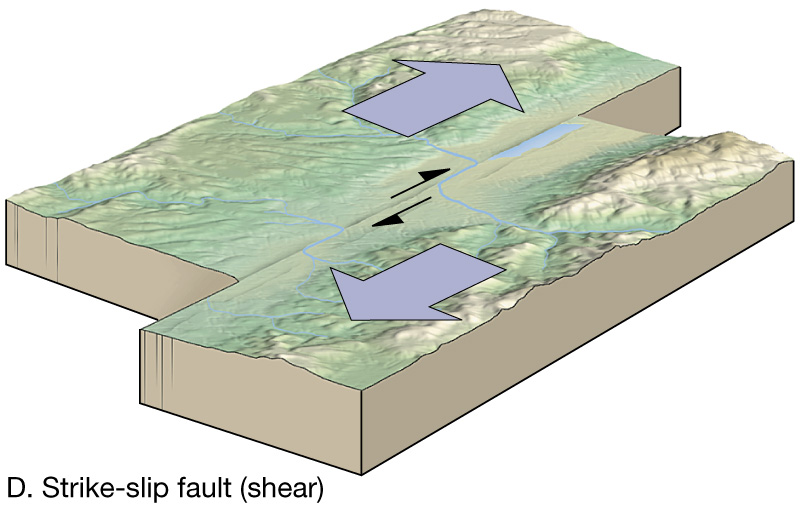 38 / 49
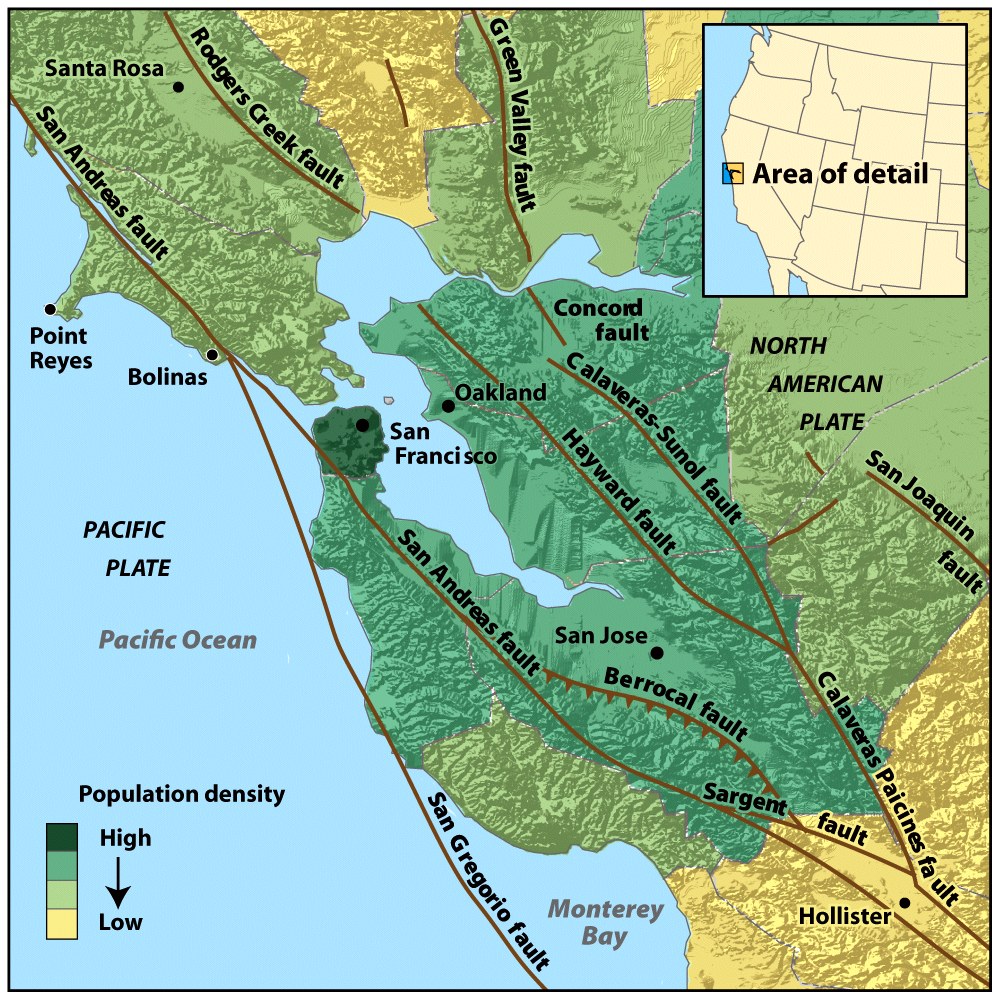 39
Geologic Maps
Shows the locations, kinds, & orientation of rock units & structural features (faults & folds)
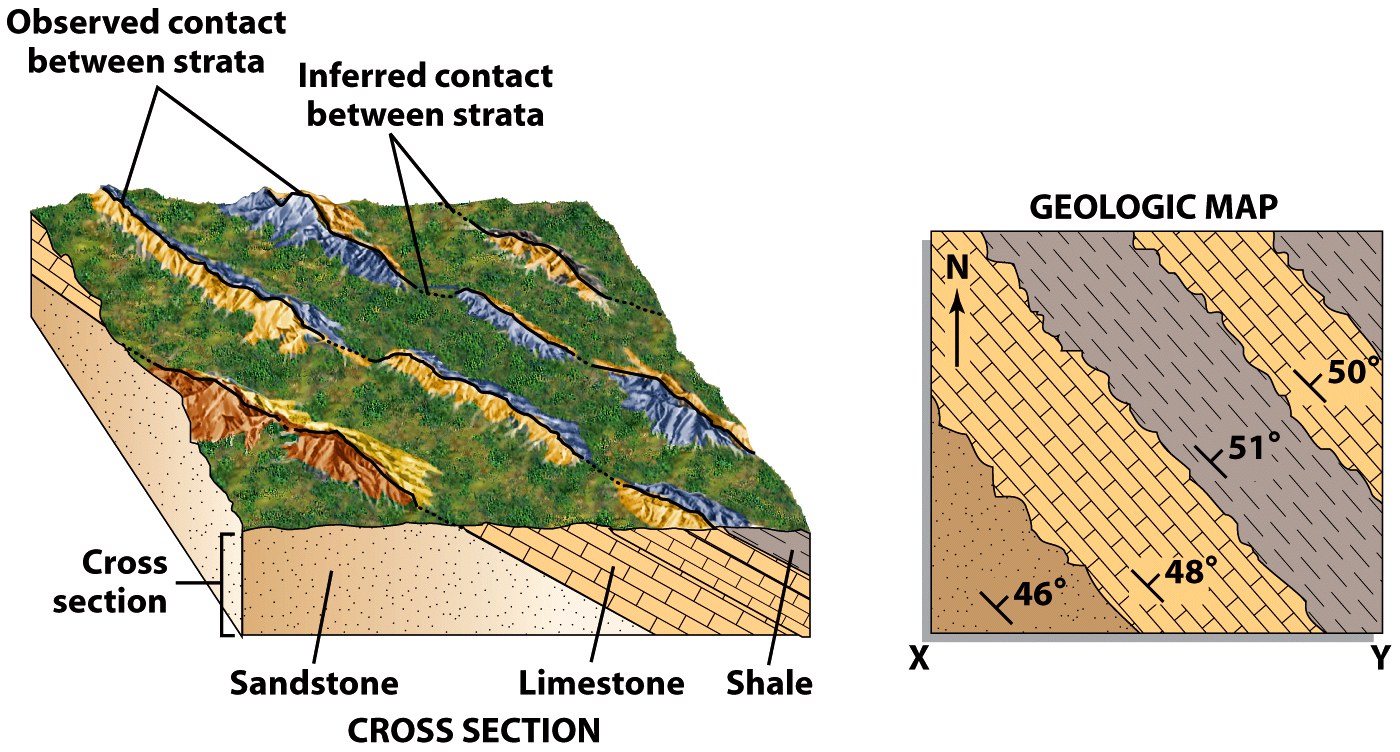 40 / 49
Geologic Mapping
Strike
The compass orientation of the line of intersection between a horizontal plane and a planar feature (e.g. rock layer or fault)
Dip
The angle between the tilted surface and a horizontal plane
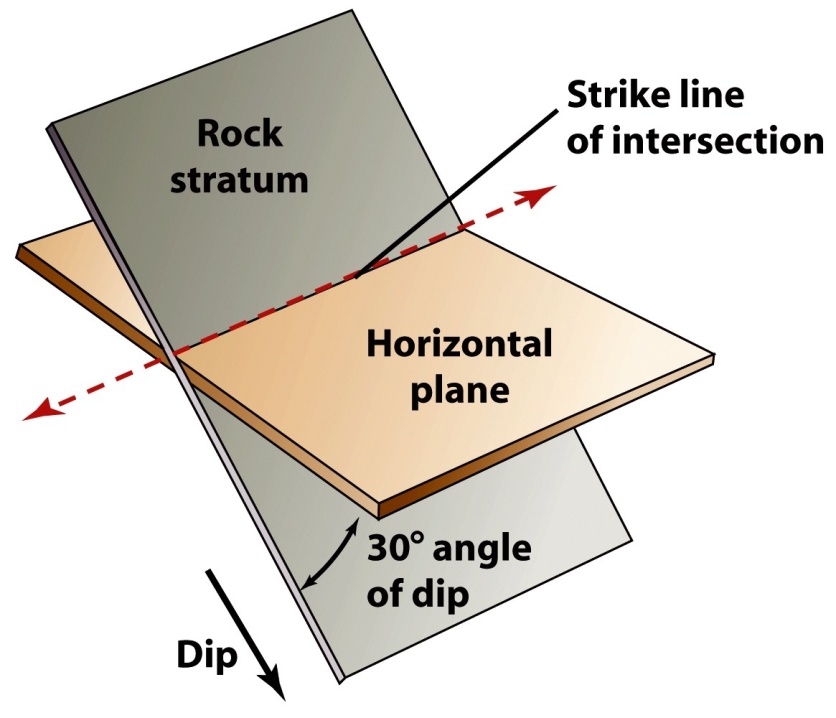 41 / 49
Geologic Mapping
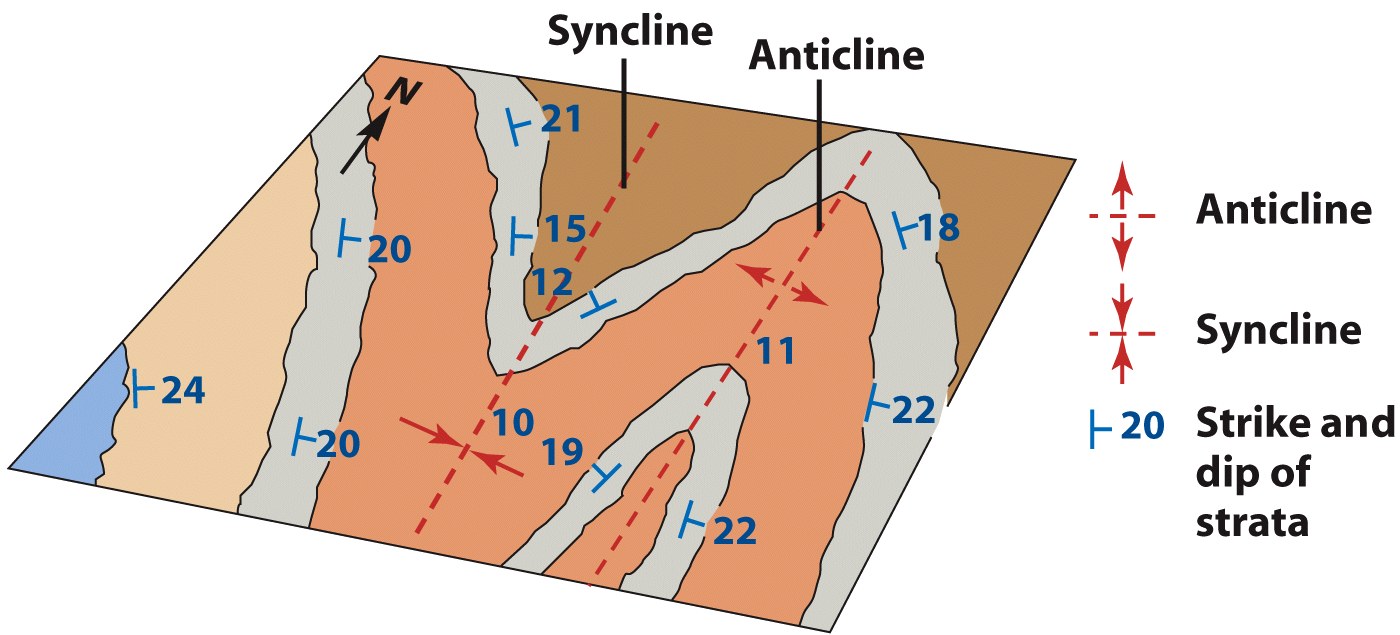 42 / 49
Geologic Mapping
Making and interpreting geologic maps
Topographic maps…
Show the shape of a ground surface, as well as the location and elevation of surface features, usually by means of contour lines
43 / 49
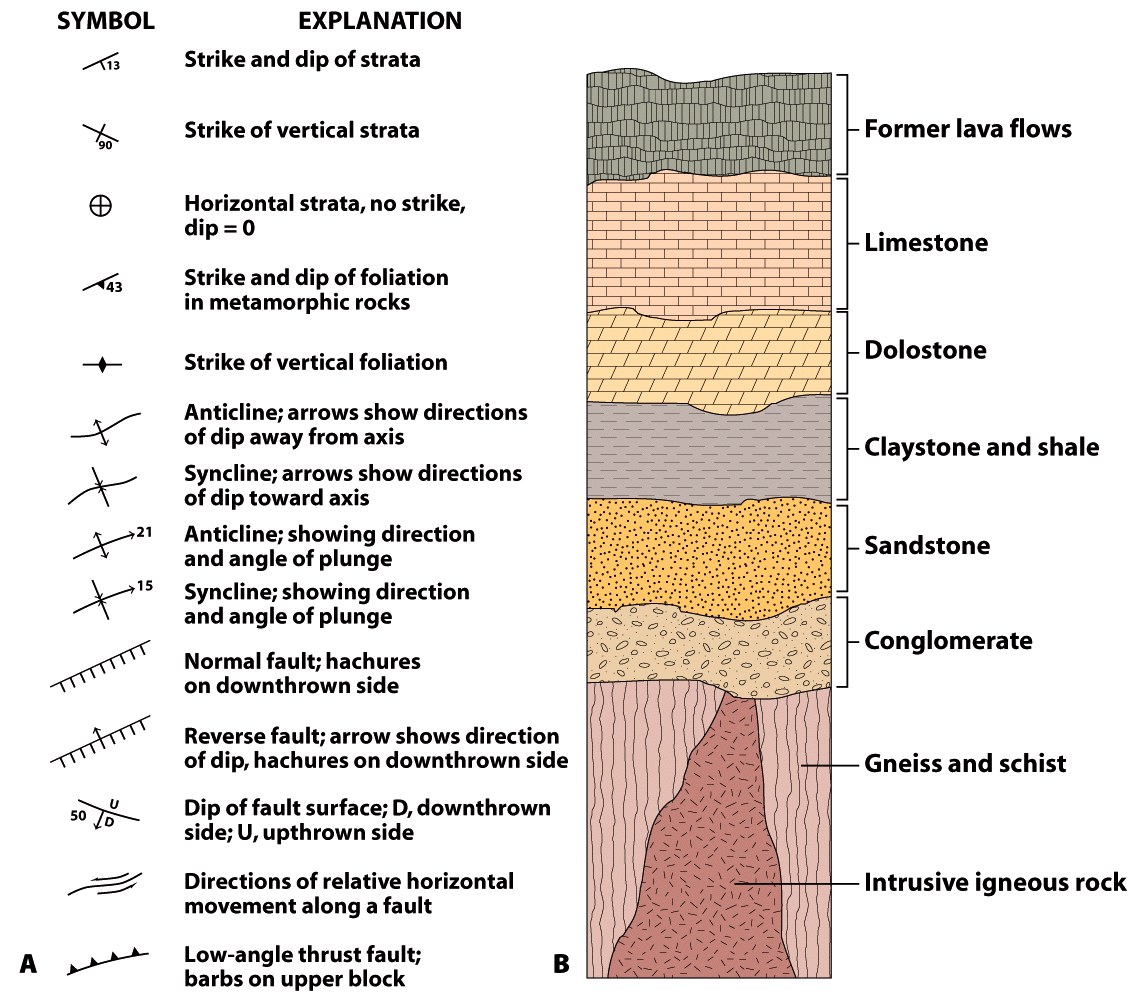 Geologic Maps
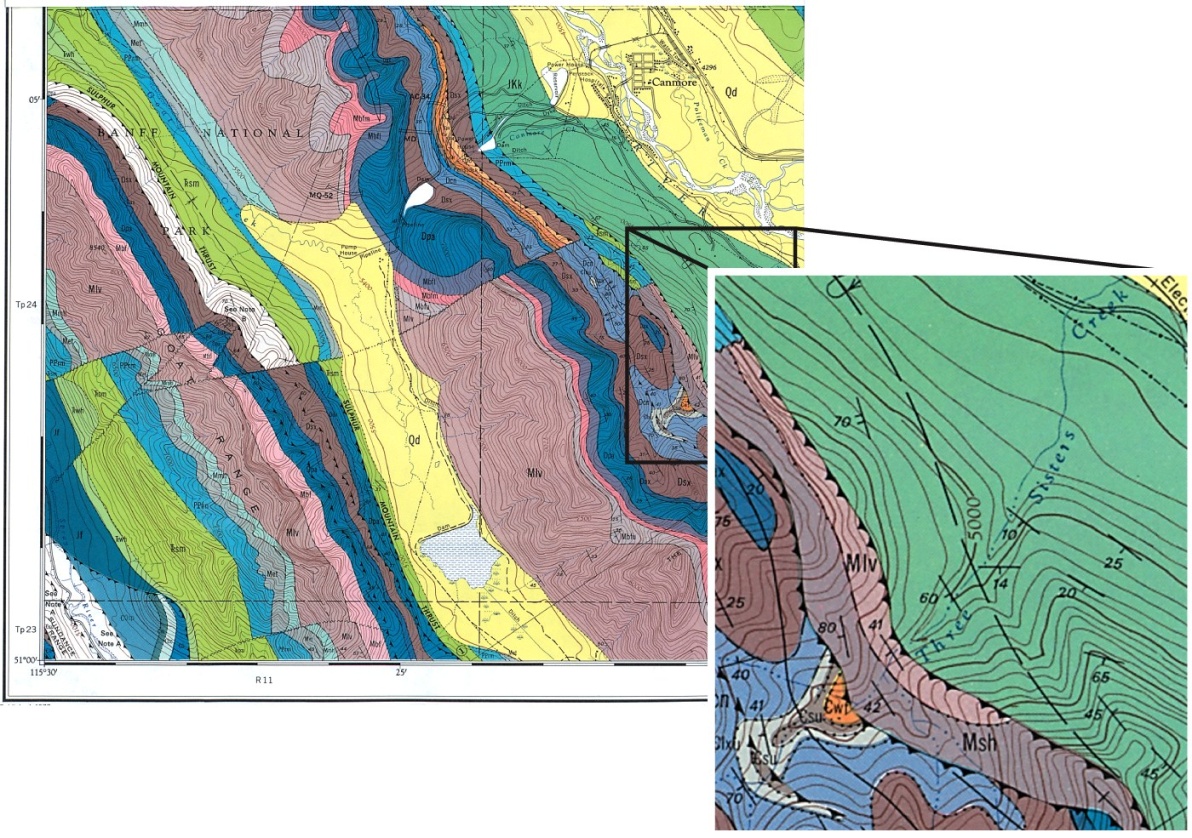 44 / 49
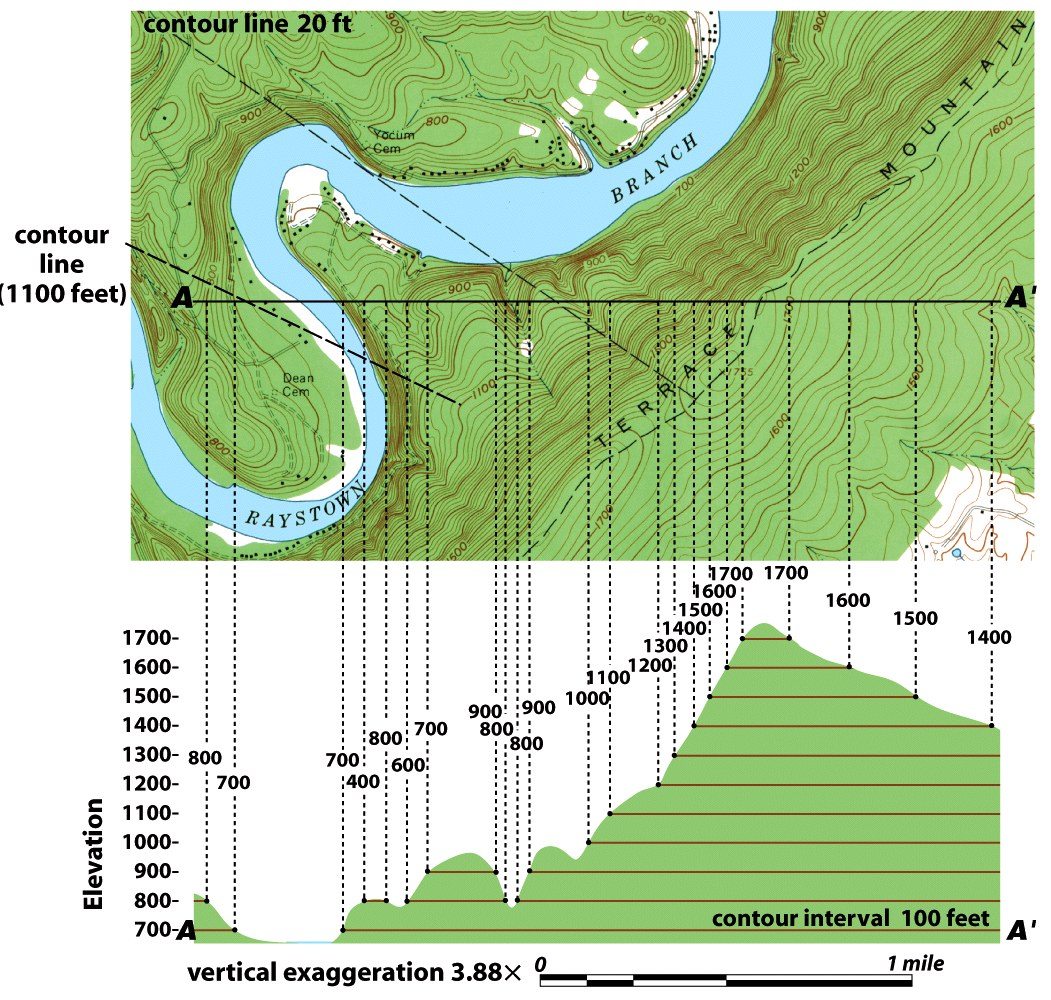 45 / 49
~ End ~
46